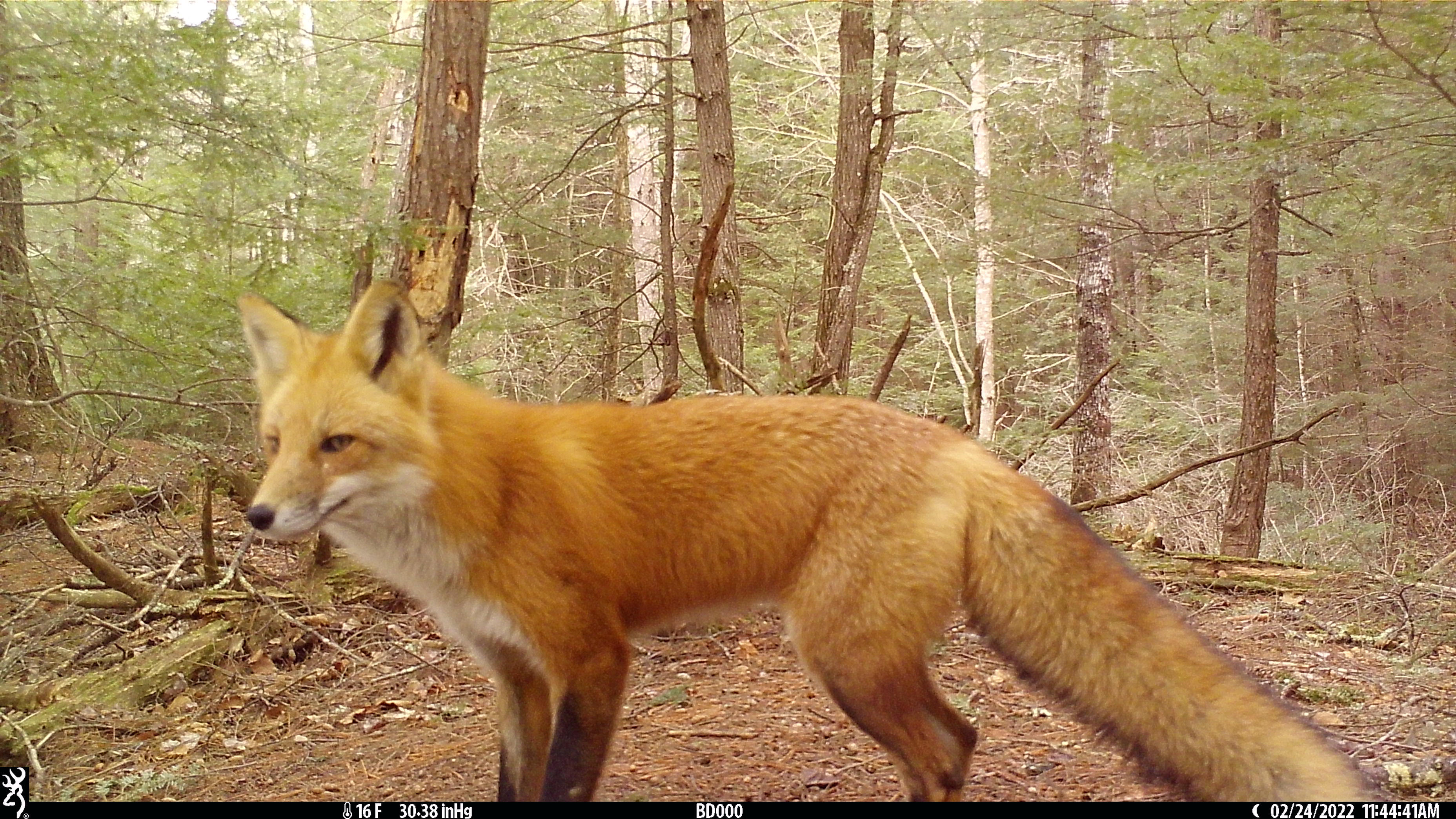 Comparing exurban and rural wildlife activity in a diverse mammal community
Mairi Poisson, Andrew butler, Patrick tate, Daniel H. Bergeron, Remington J. Moll
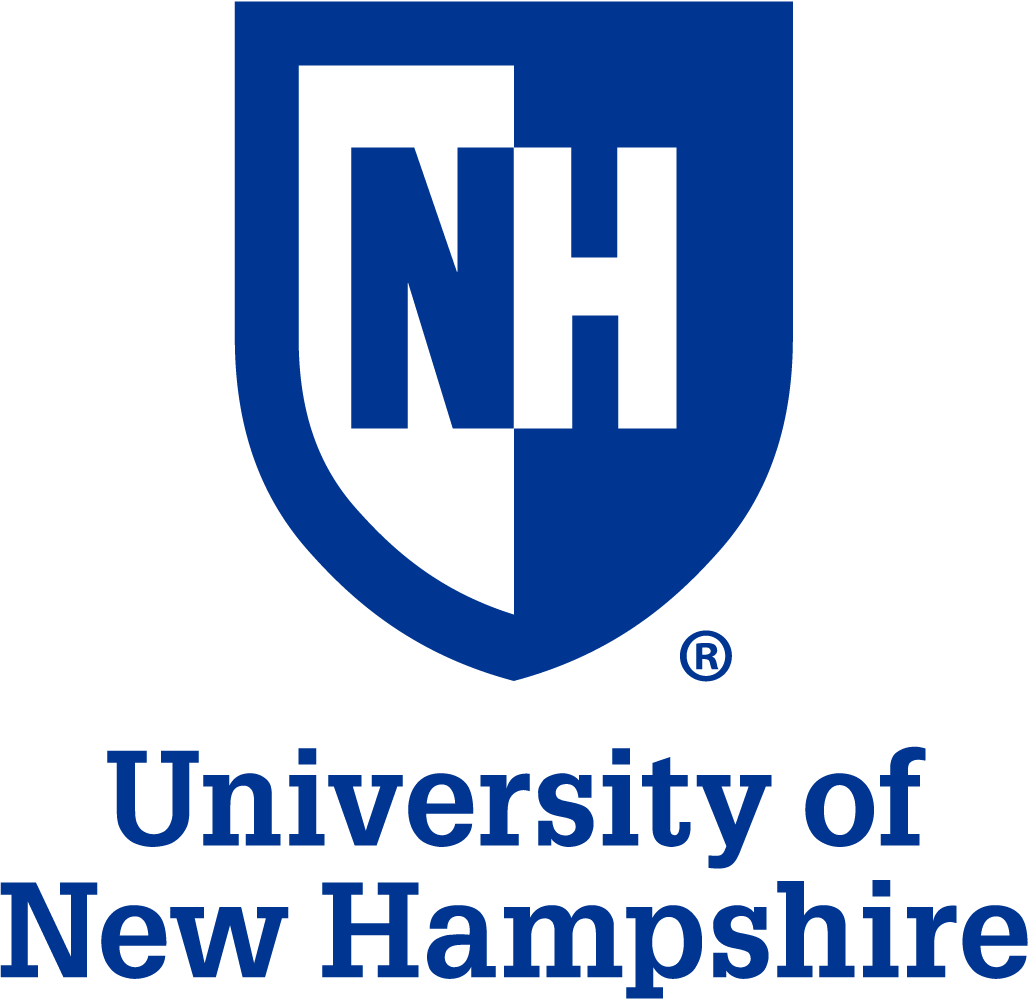 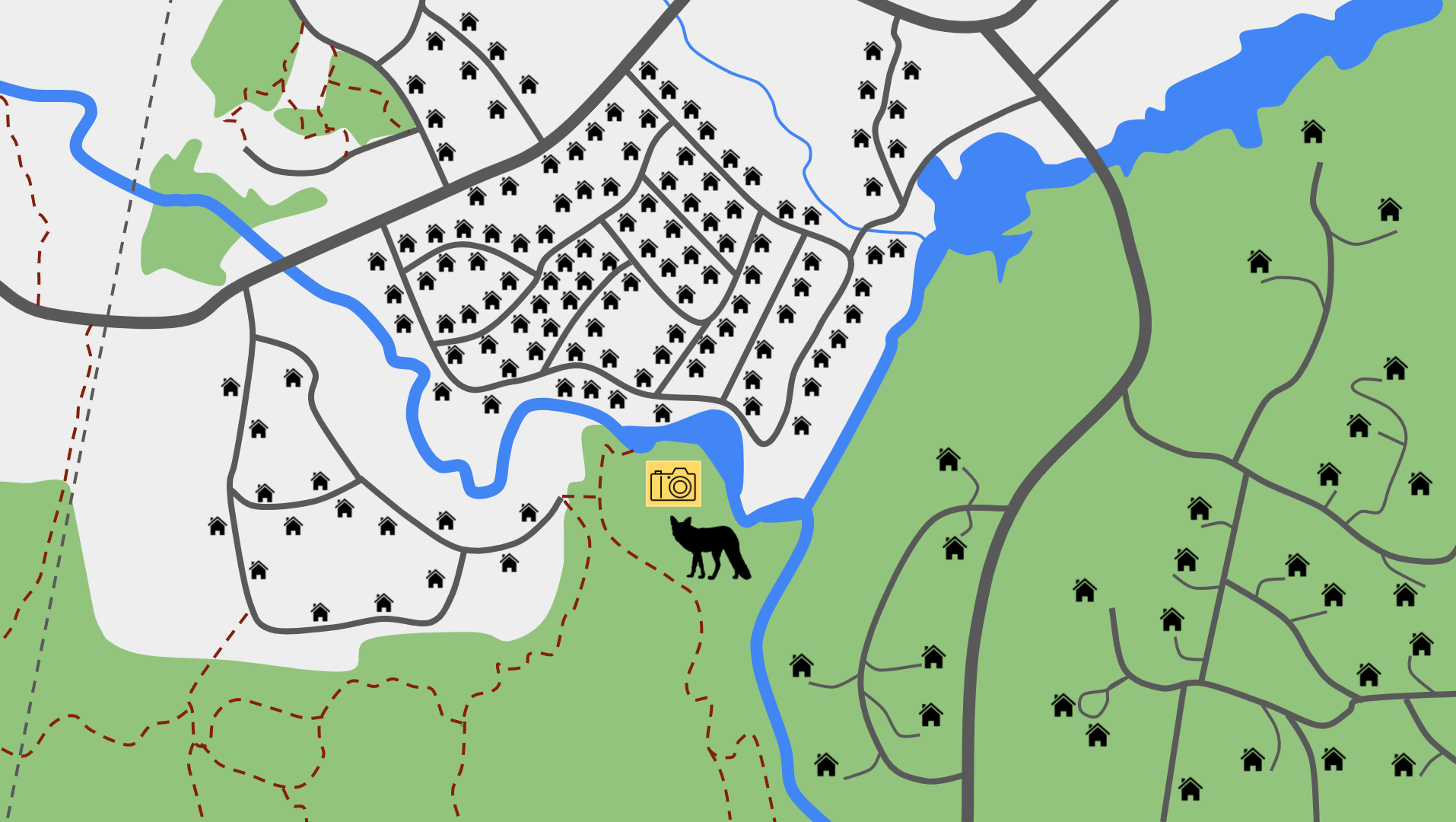 Urbanization affects wildlife1
Habitat fragmentation
Reduced biodiversity
Declining ecosystem function
Human-wildlife conflict
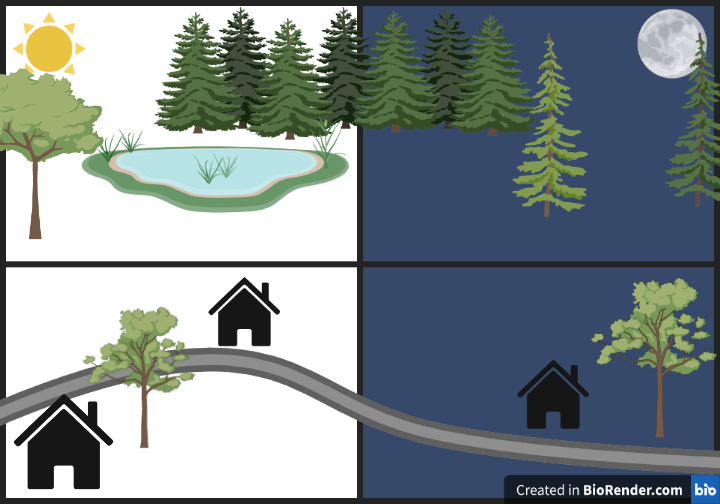 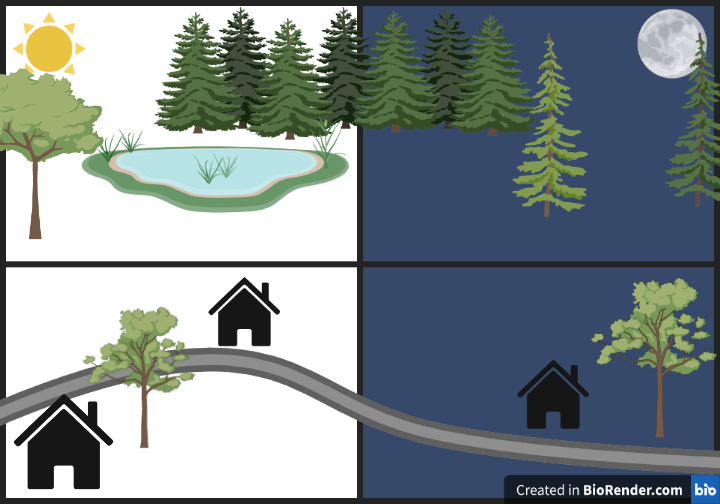 Research Question
How do wildlife respond to urbanization?
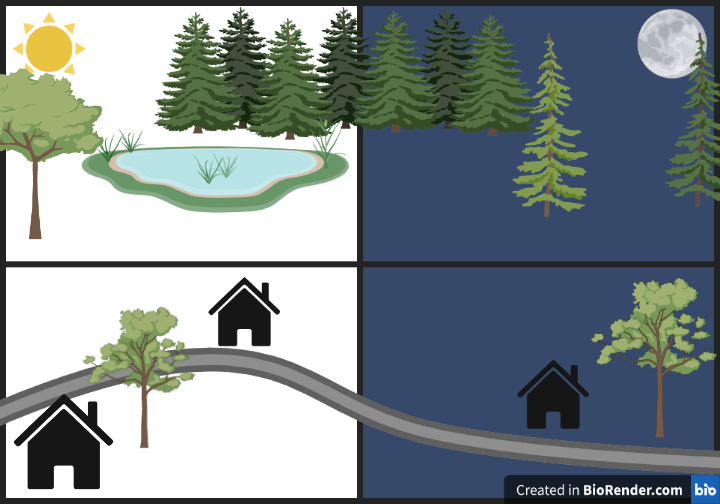 Research Question
How do wildlife respond to urbanization?
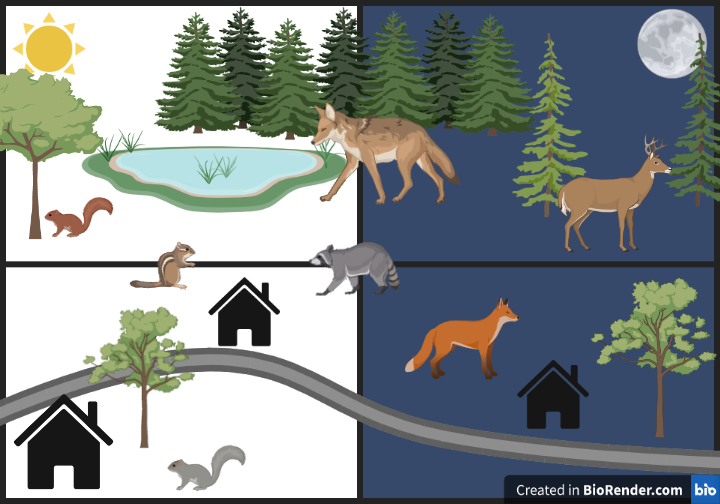 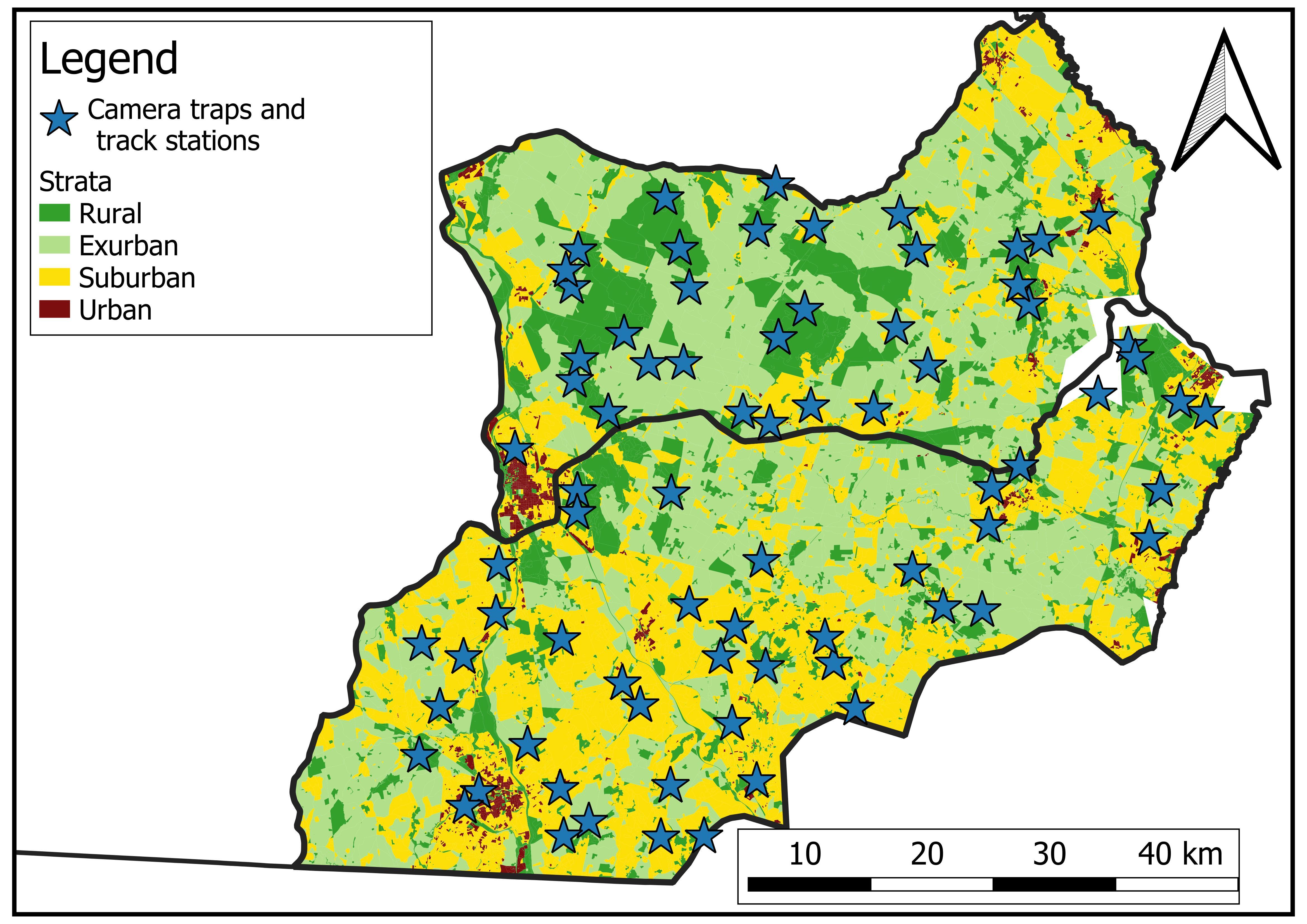 Andrew Butler
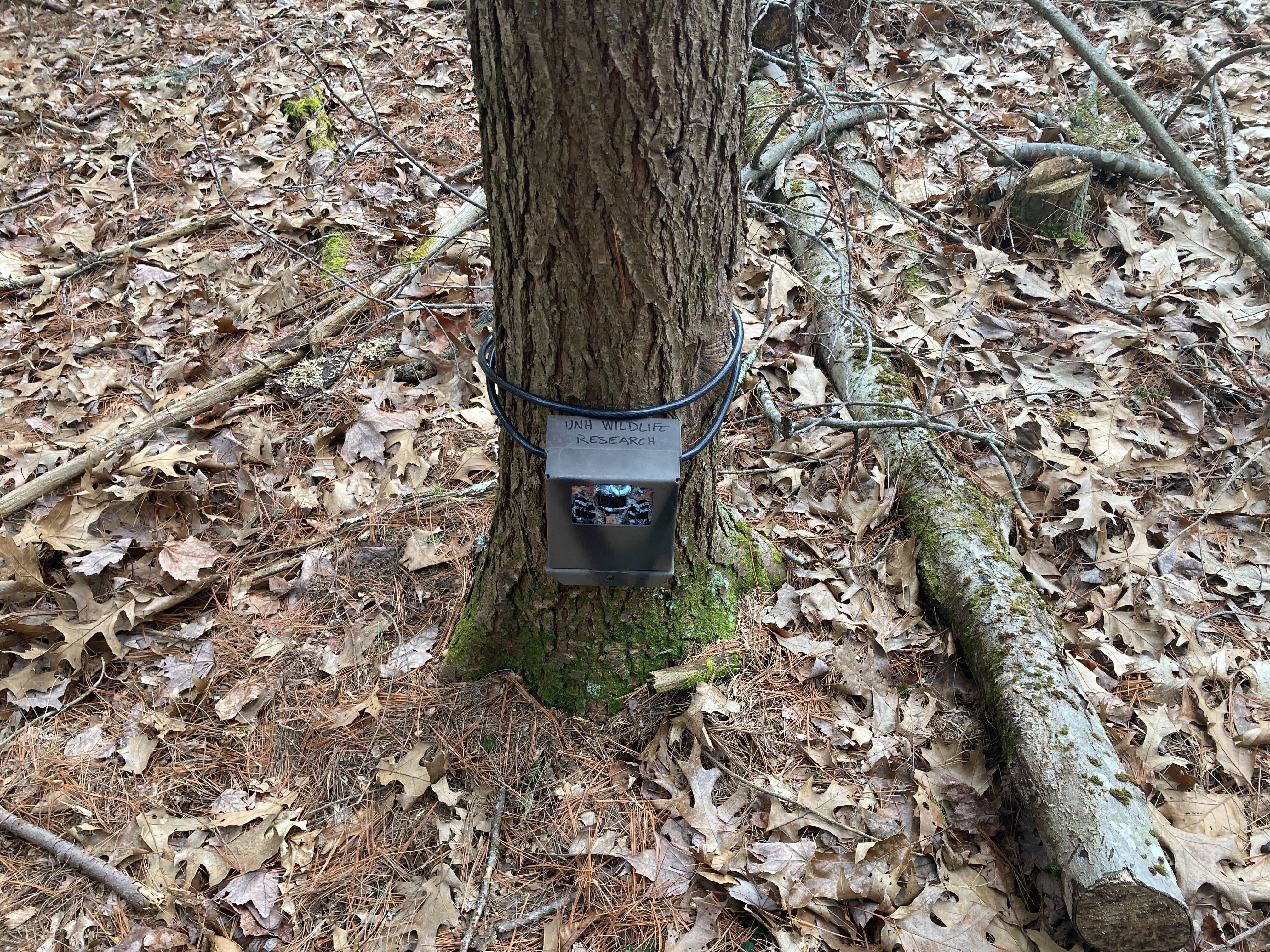 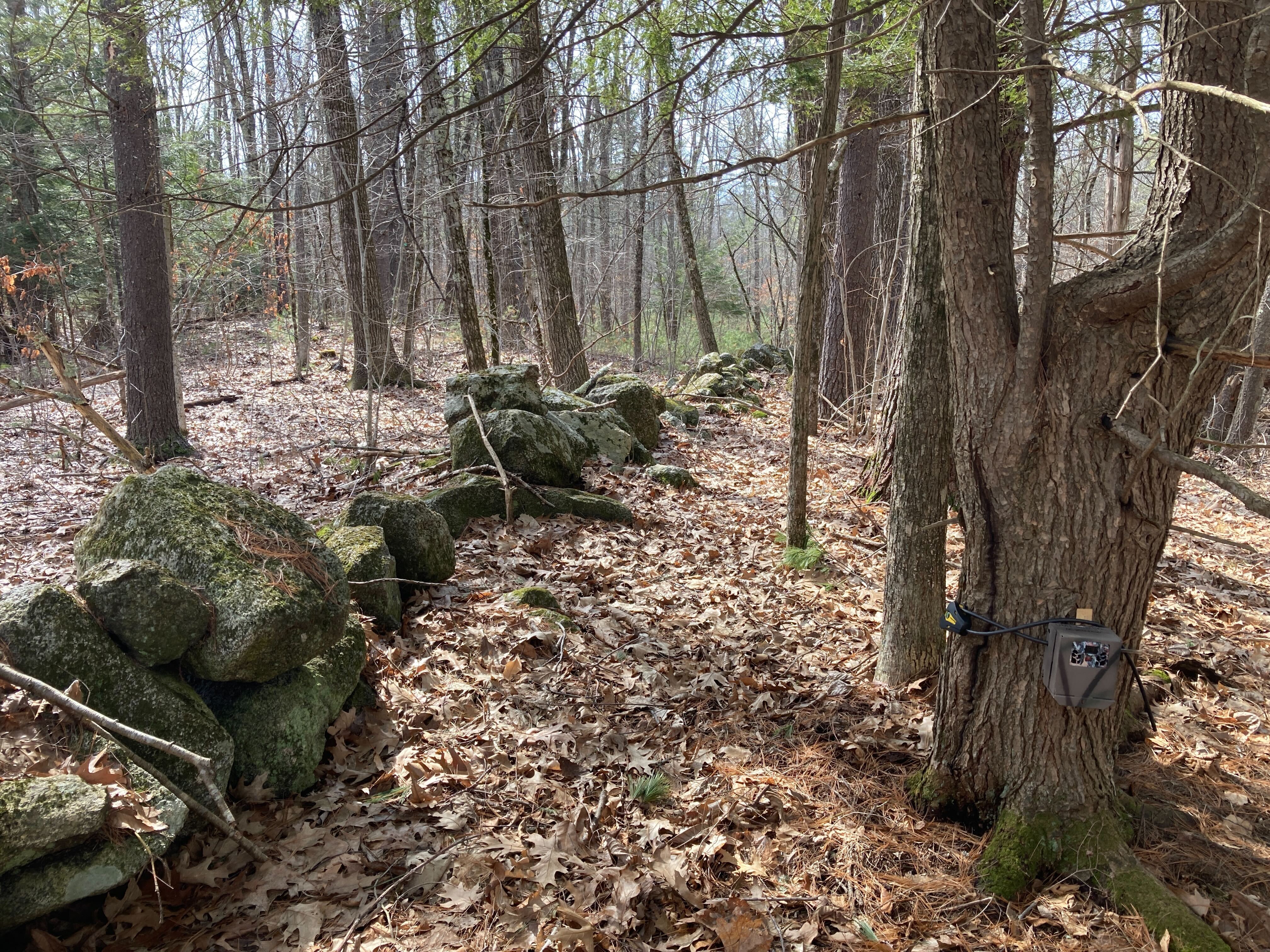 Research Question
How do bobcats respond to urbanization?
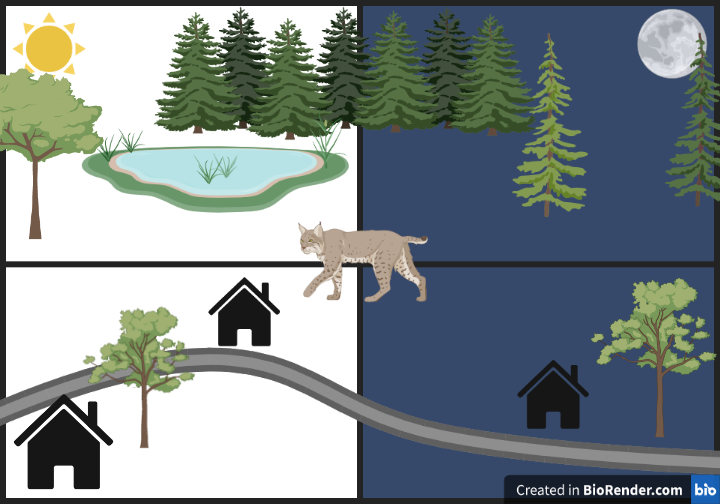 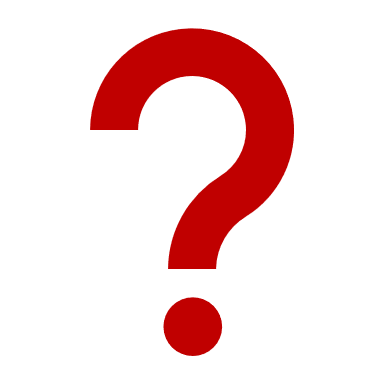 Hypothesis
Bobcats less active2, more nocturnal3 with increased urbanization
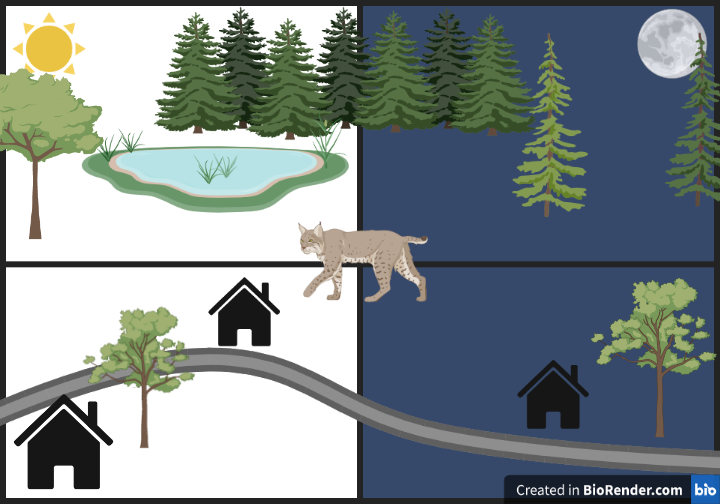 Activity analysis
Activity Patterns
Activity Levels
What time of day the species is active
How much of the day the species is active
Bobcat activity patterns
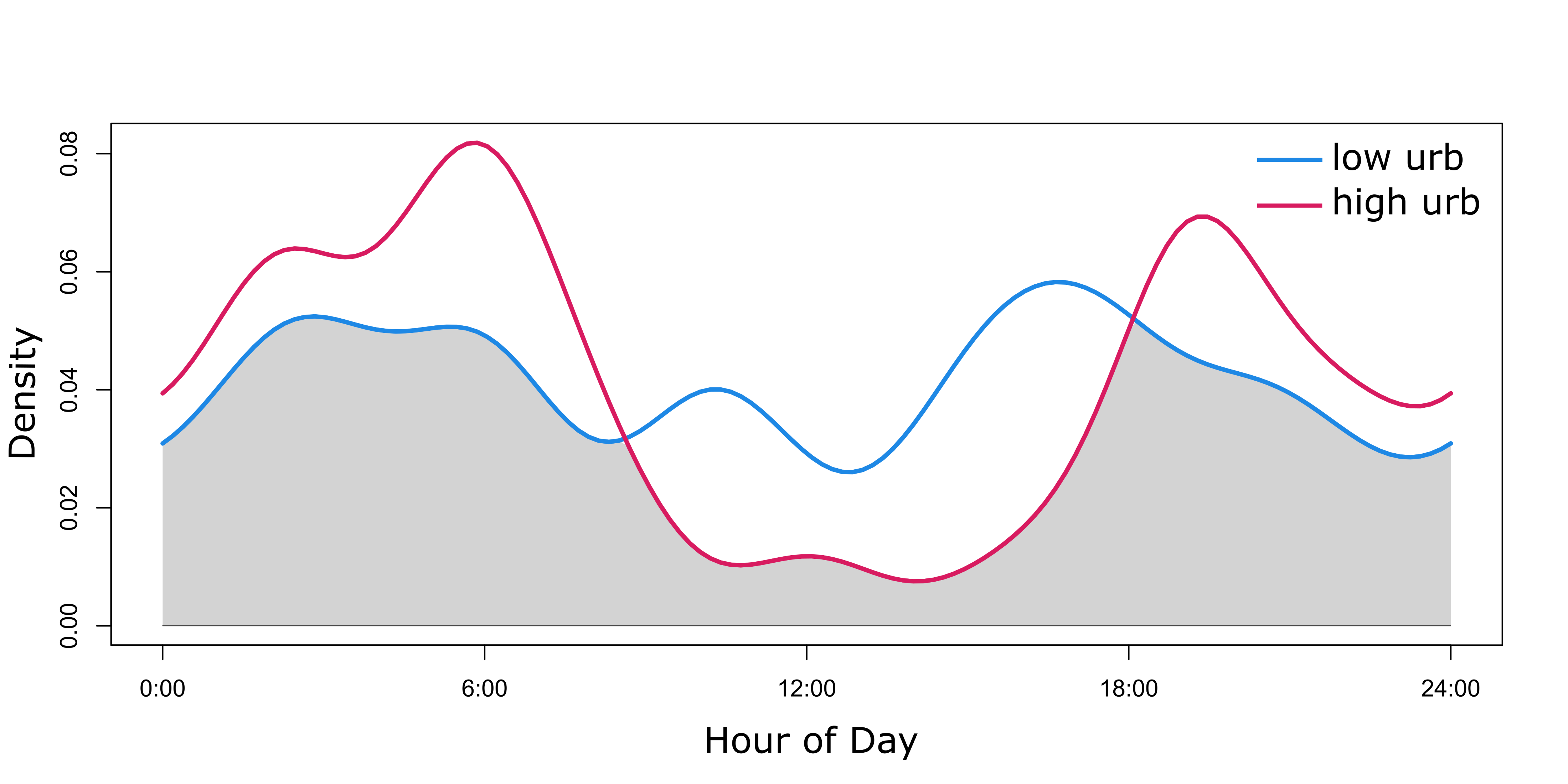 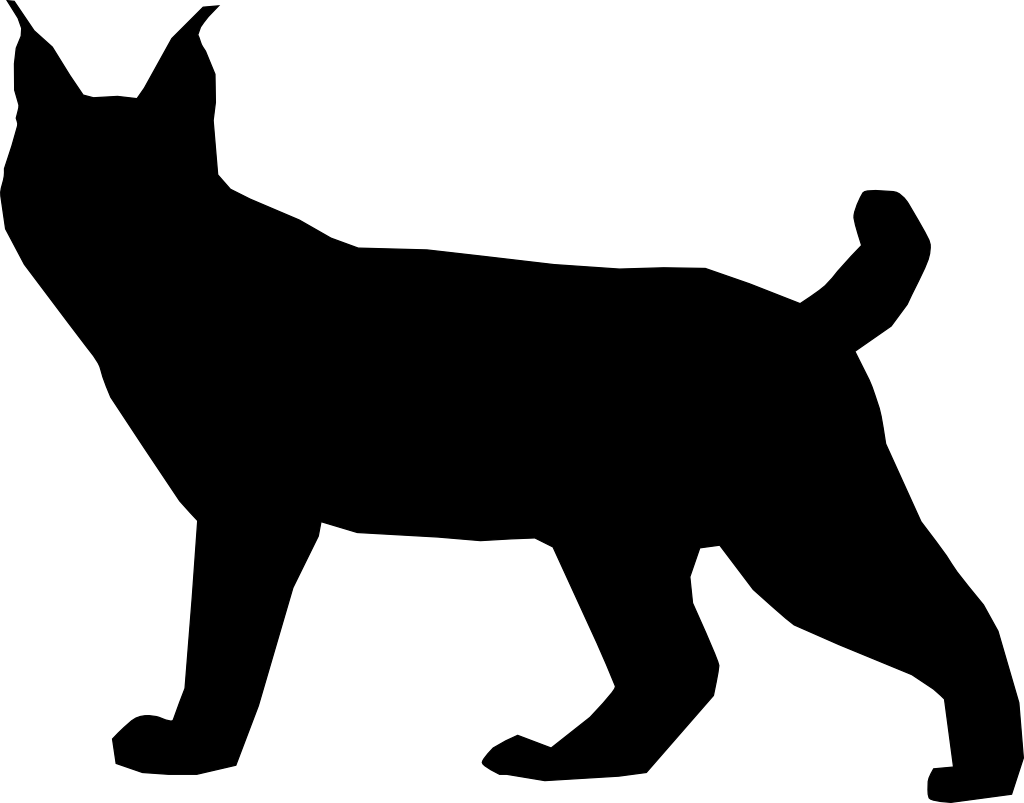 Bobcat activity patterns
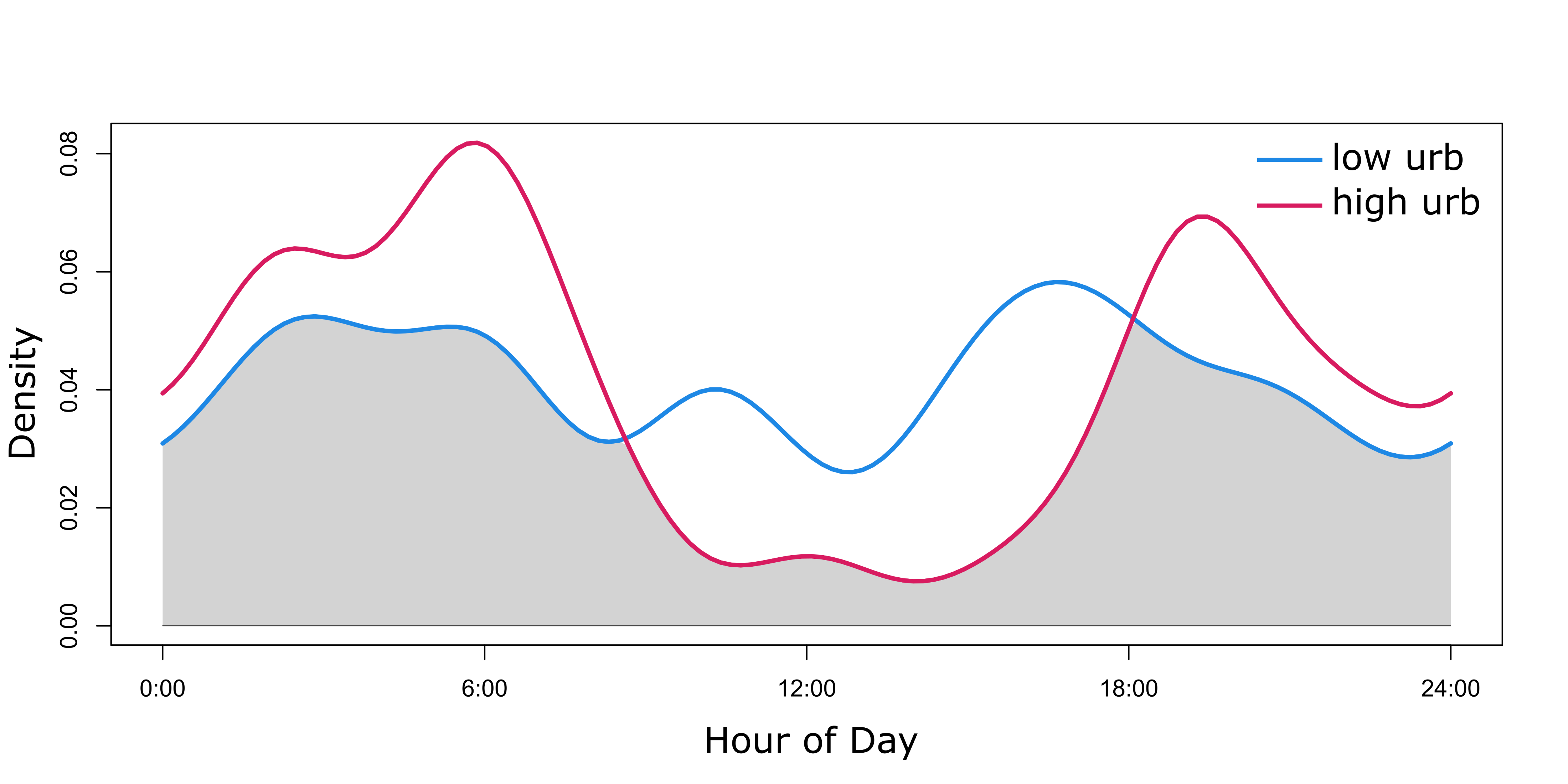 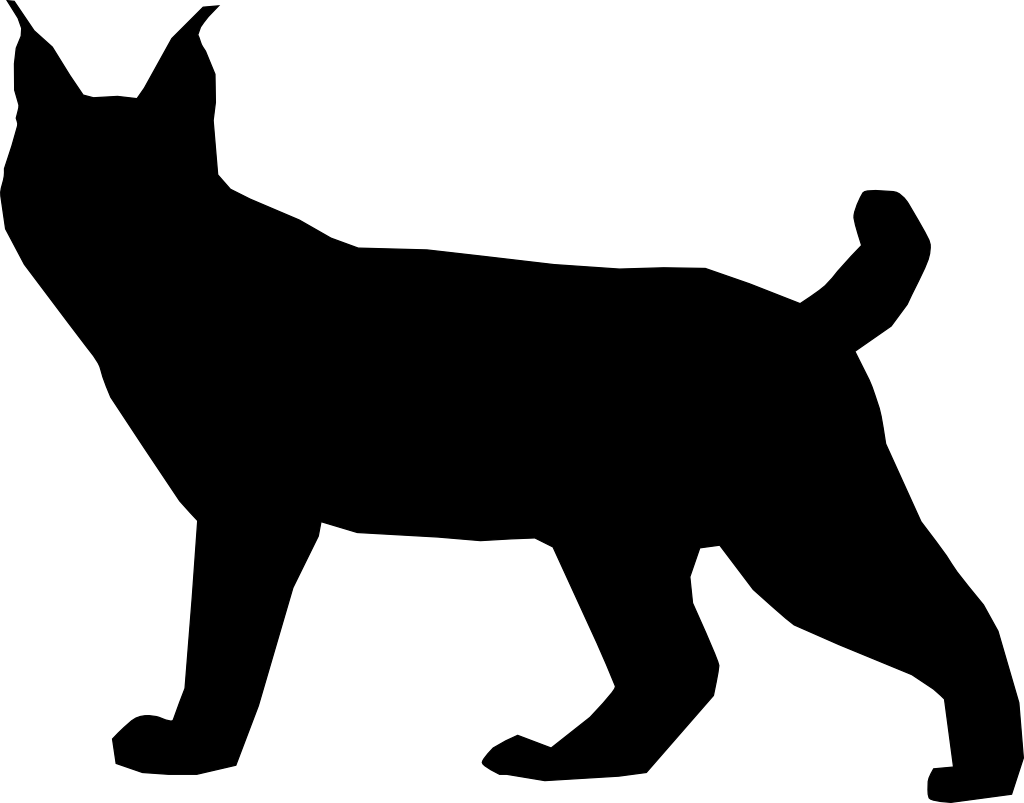 Bobcat activity patterns
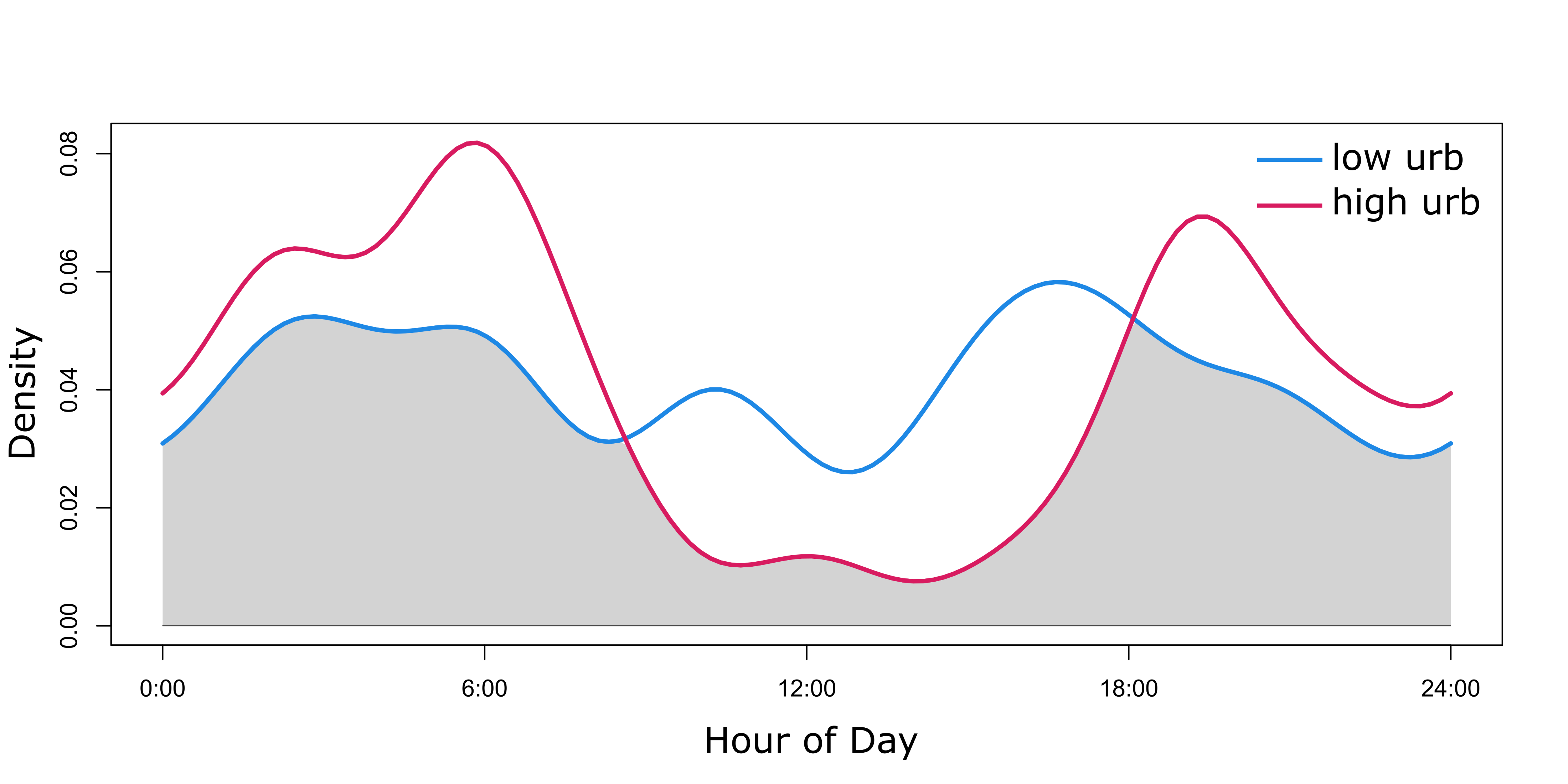 Activity patterns
p-value = 0.013
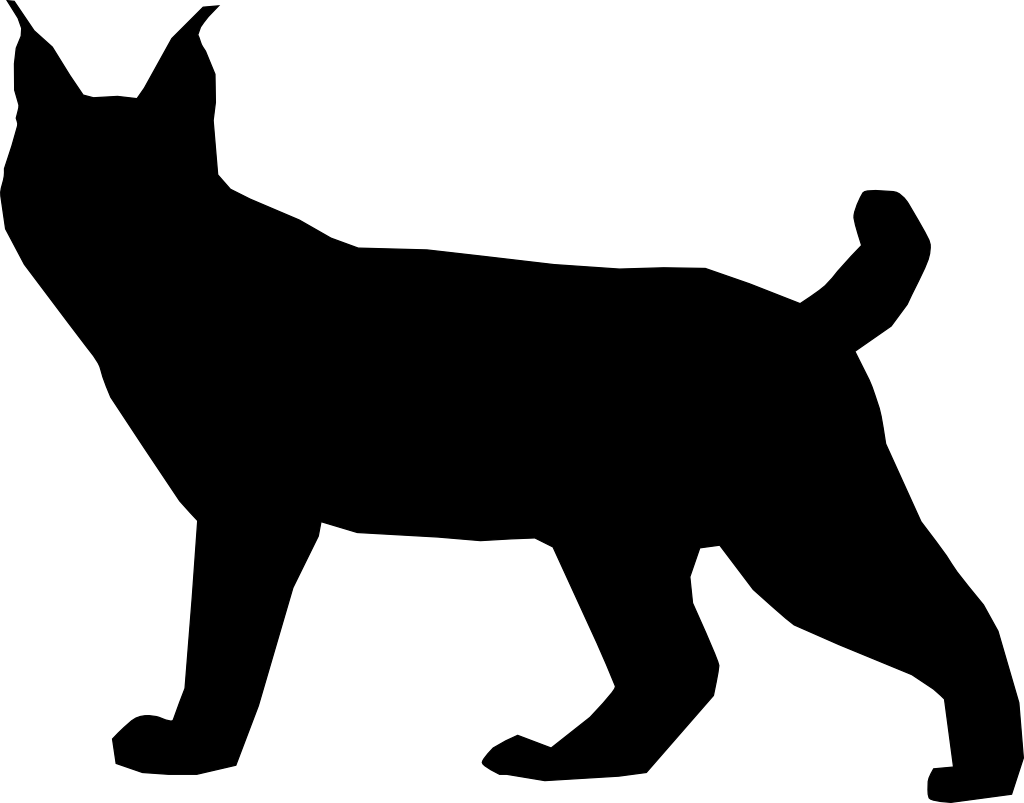 Bobcat activity levels
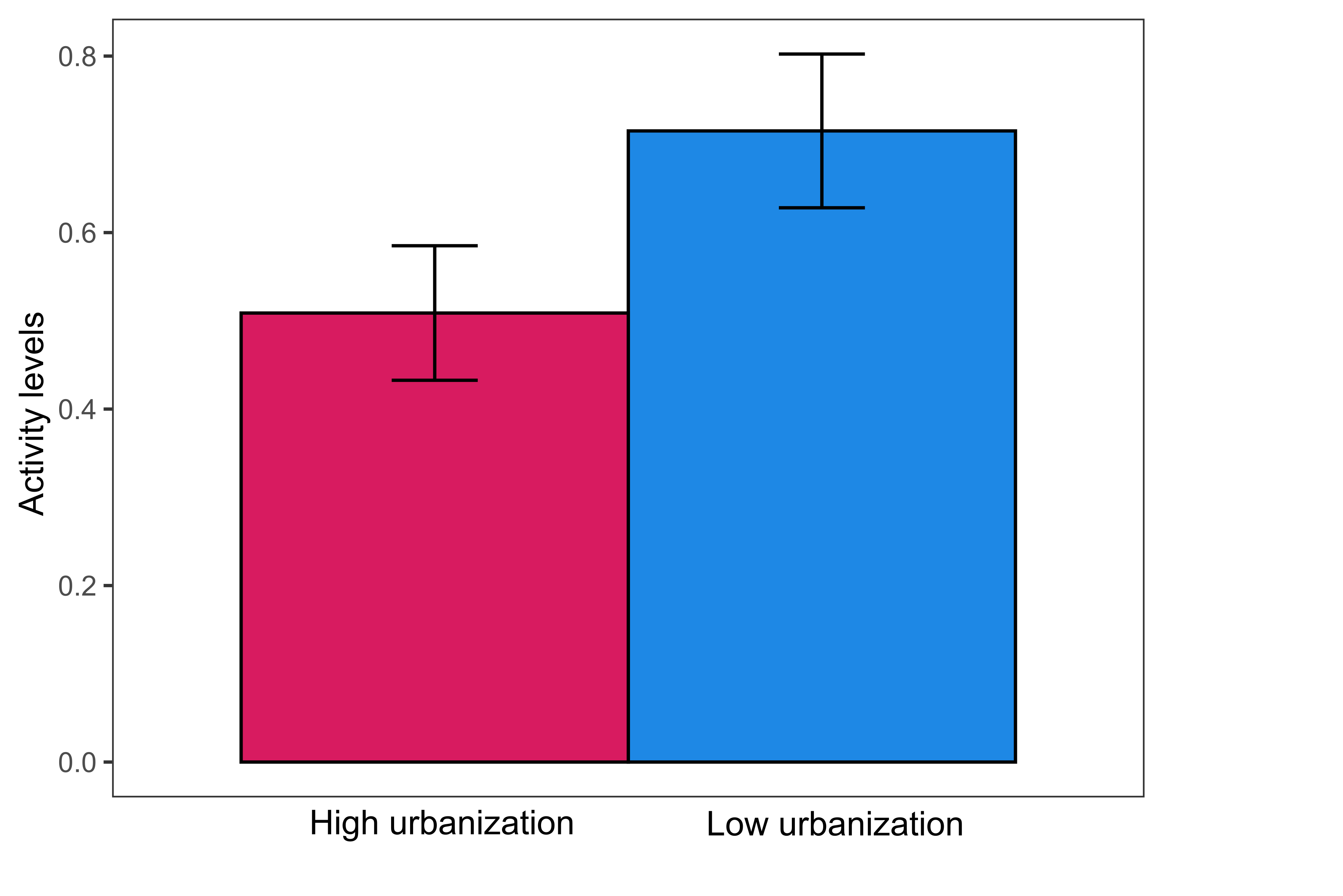 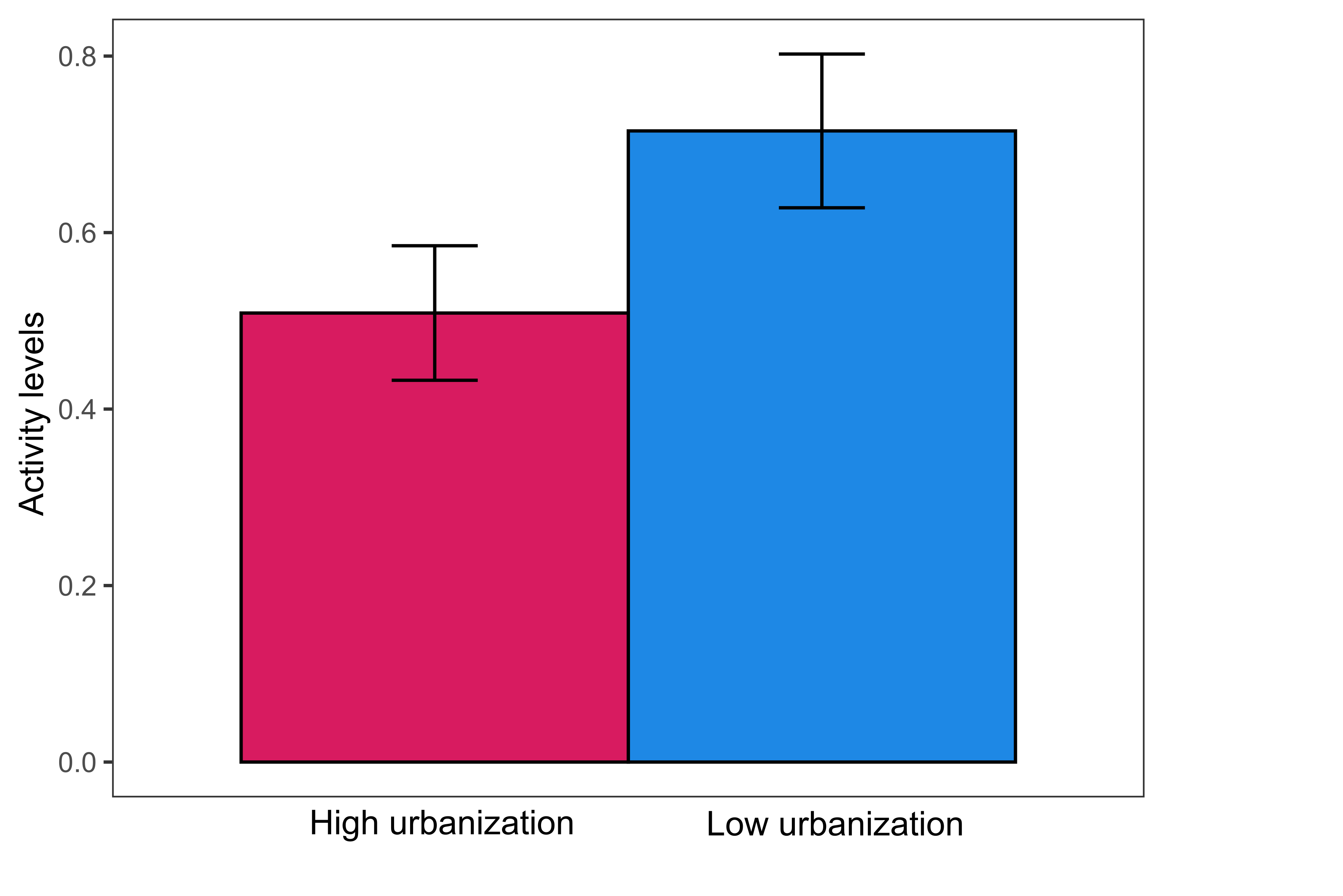 Activity levels
p-value = 0.087
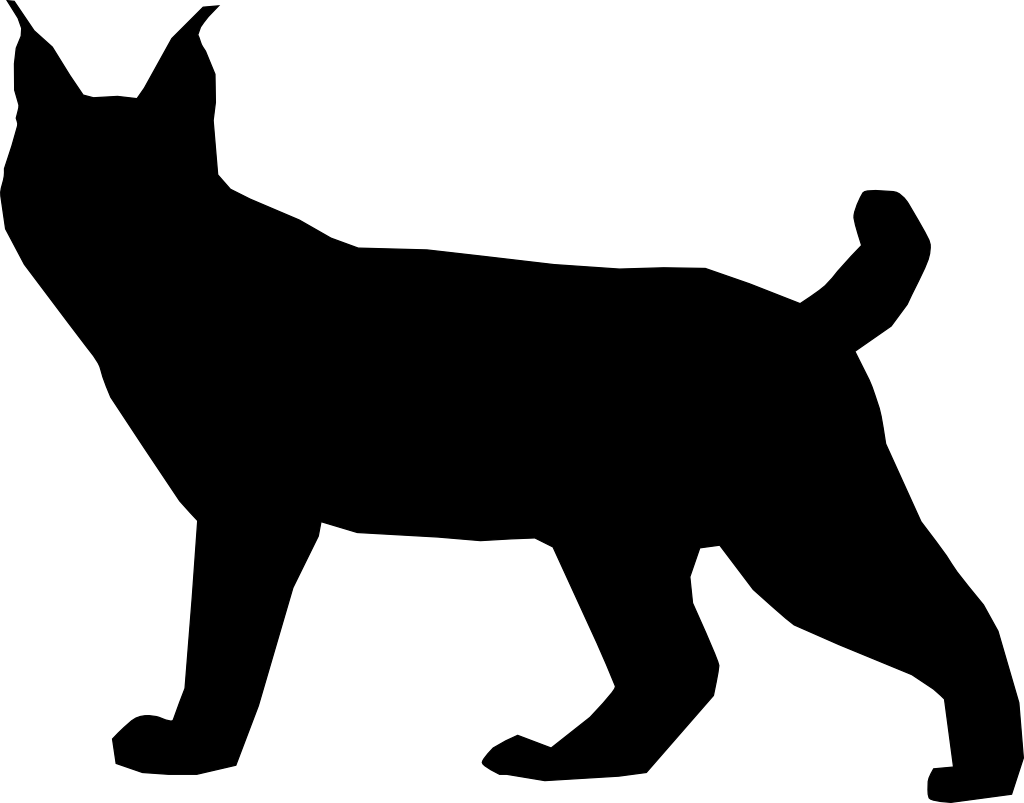 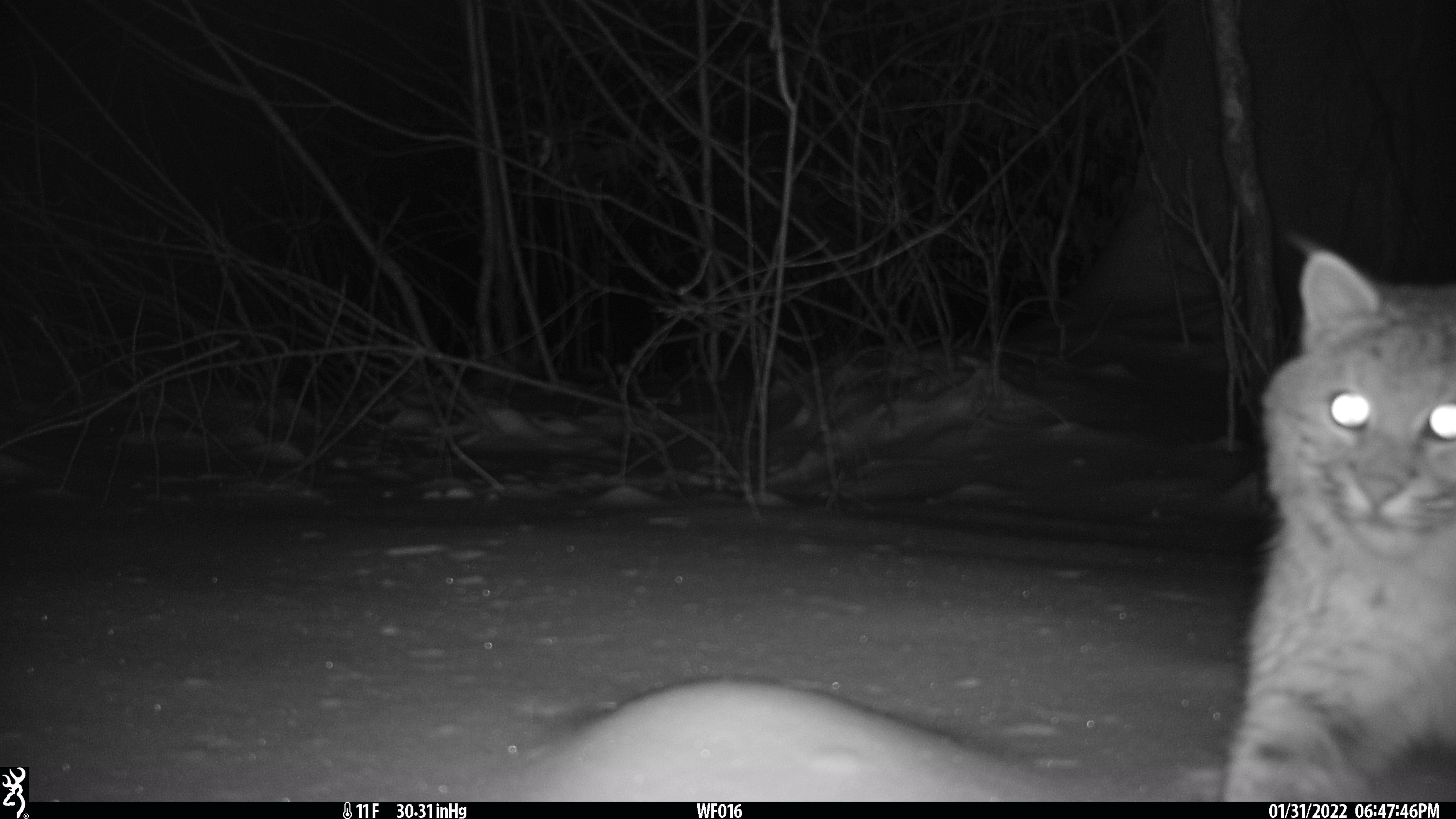 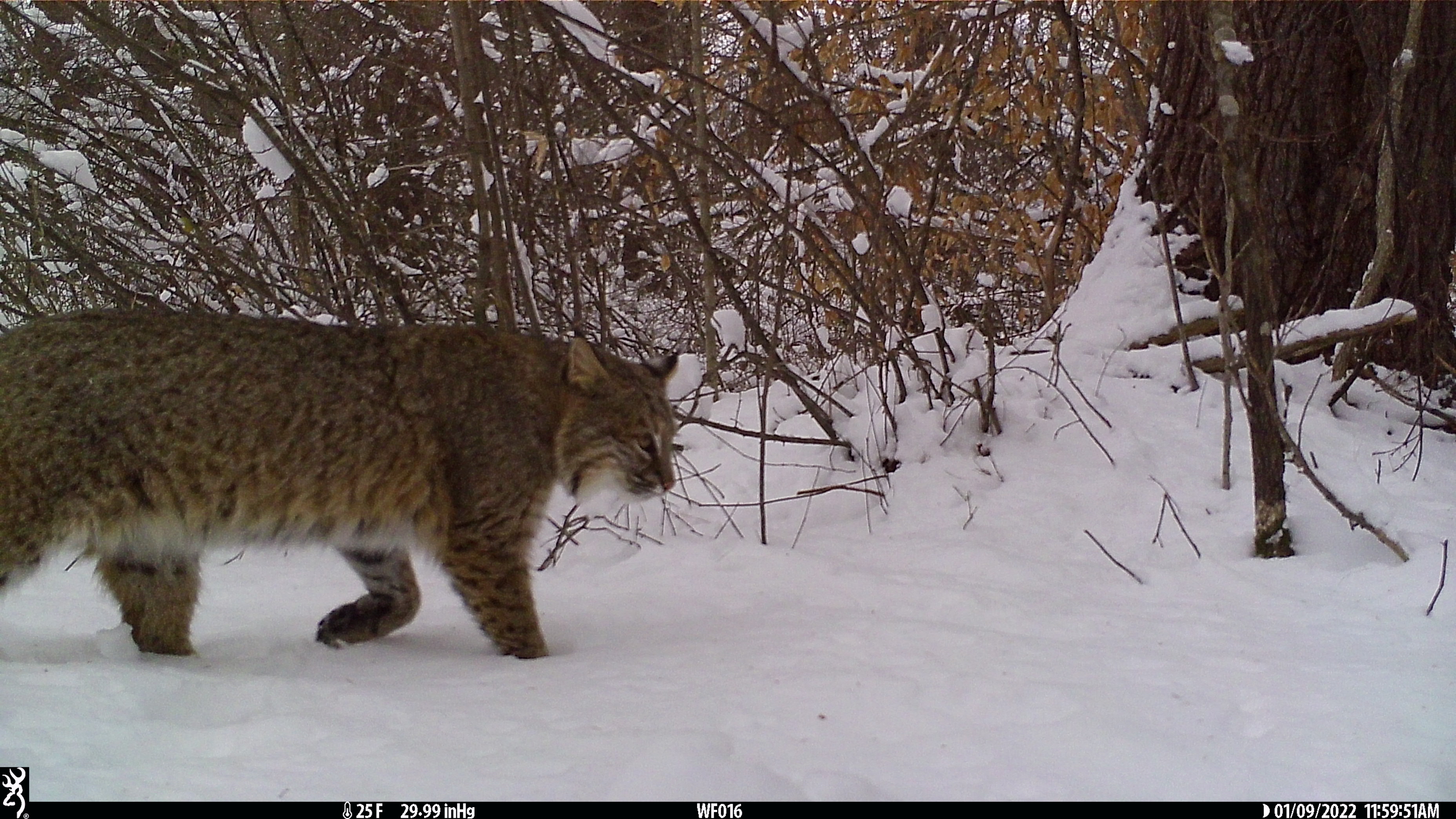 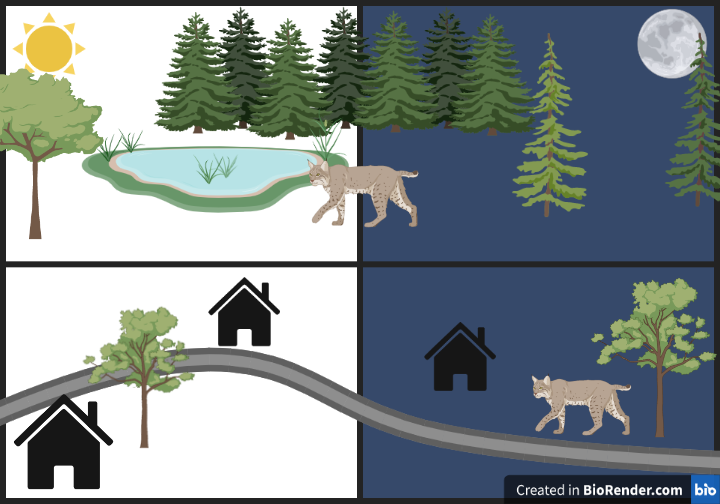 rural
rural
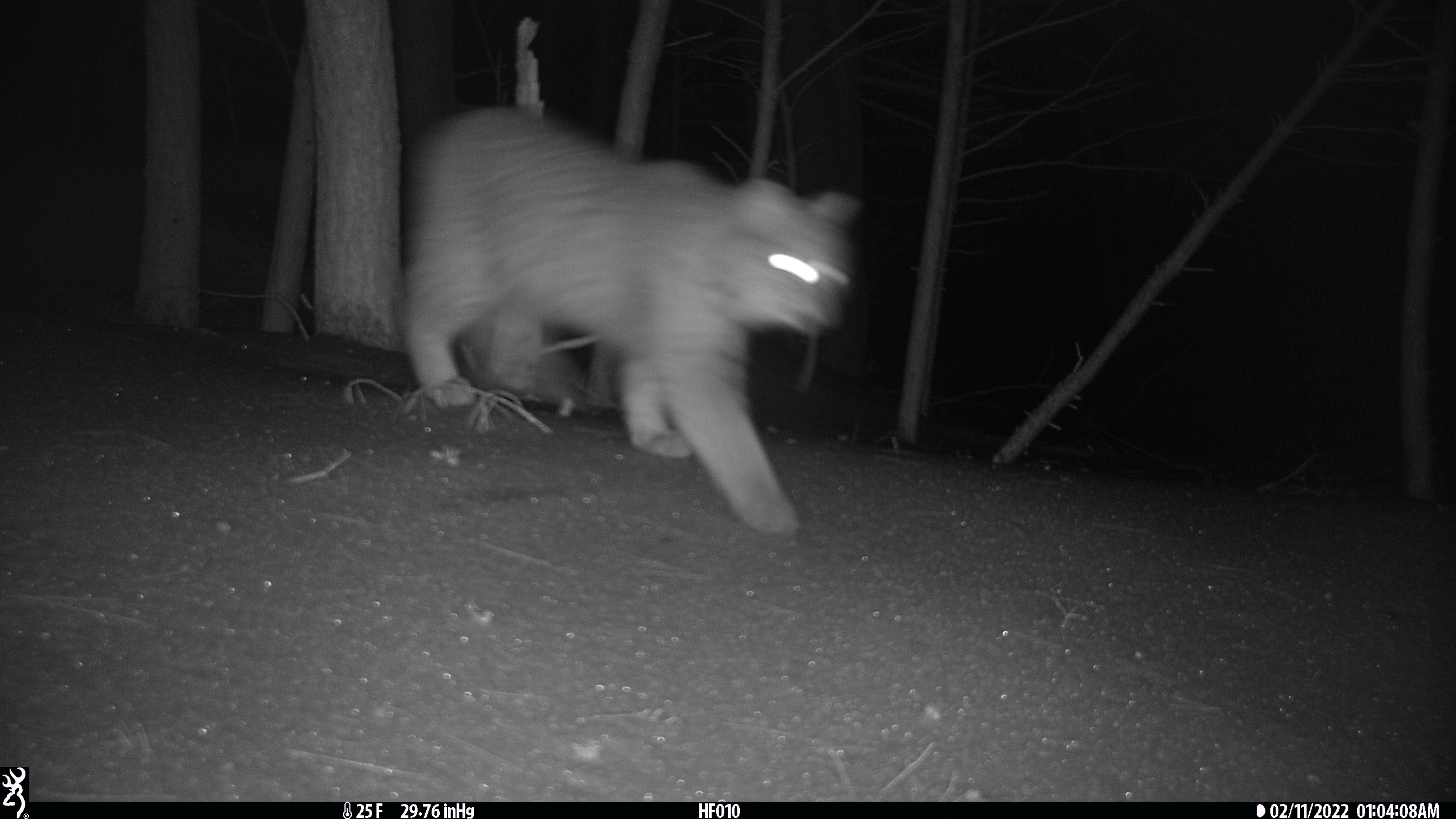 suburban
Implications and further questions
What does this mean for bobcats?
How are other wildlife responding to urbanization?
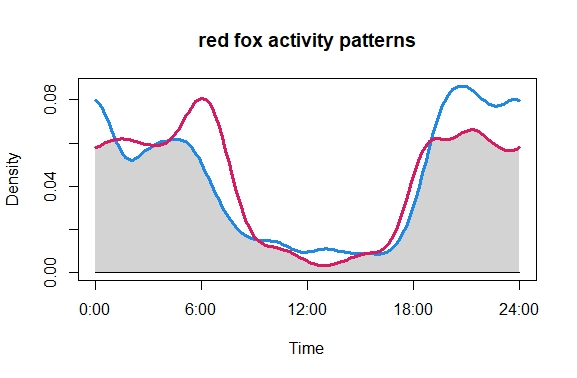 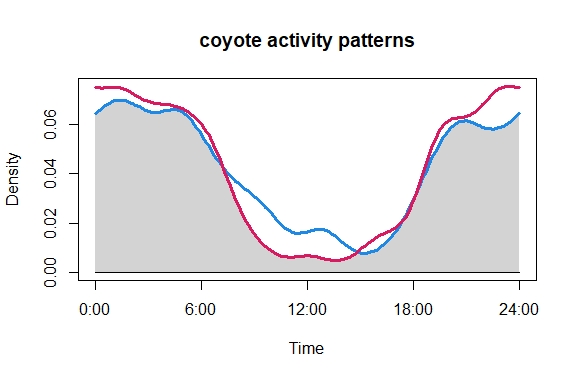 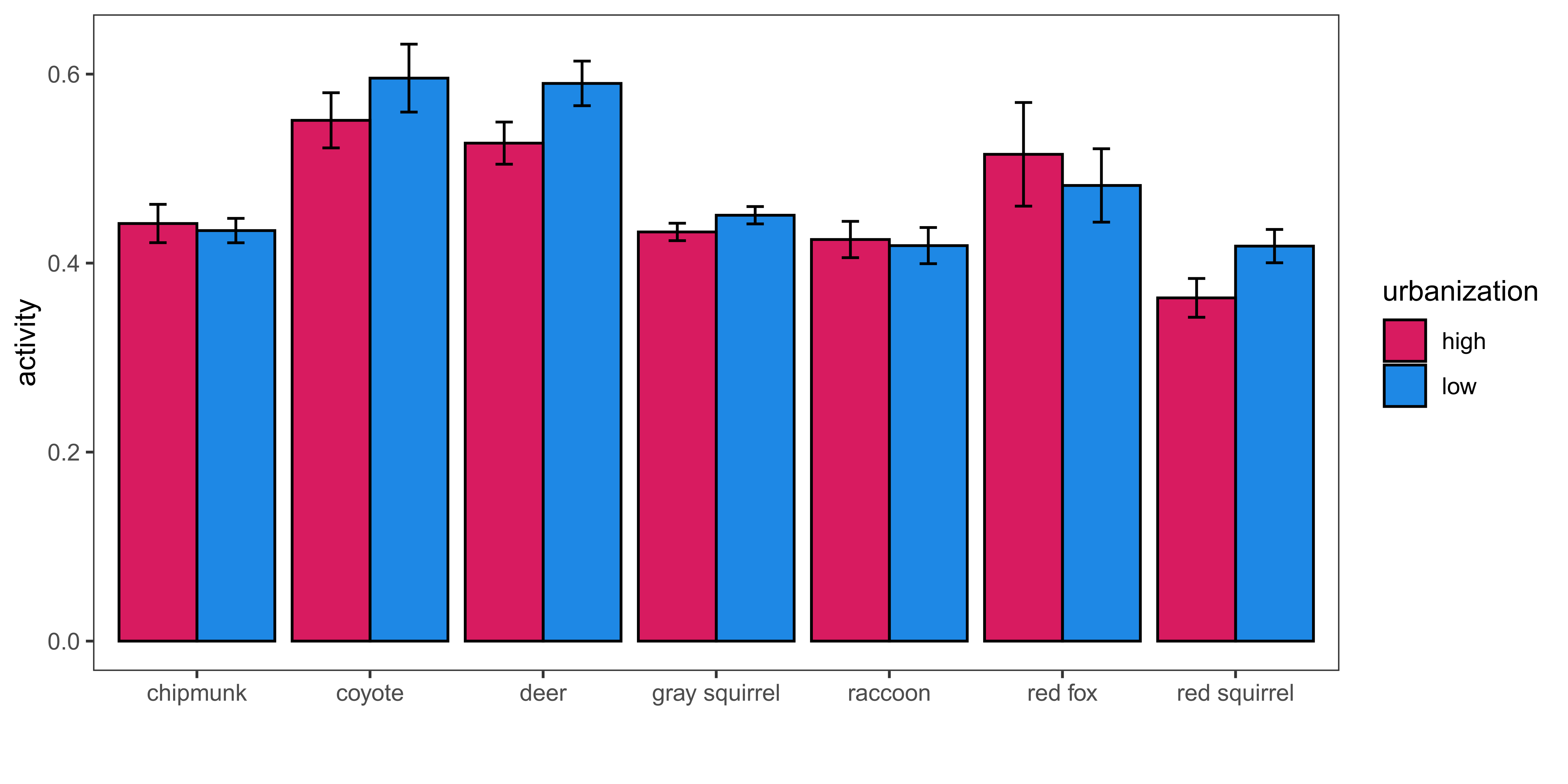 p-value = 0.152
p-value = 0.0242
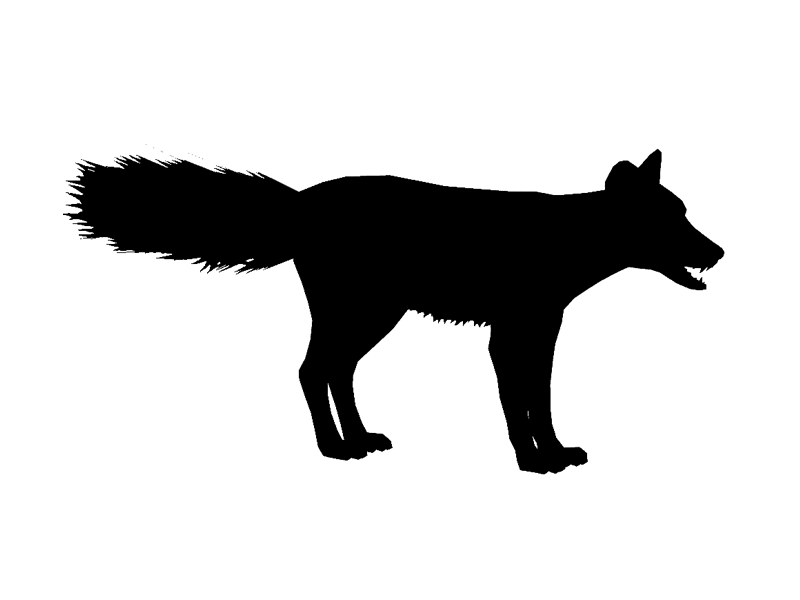 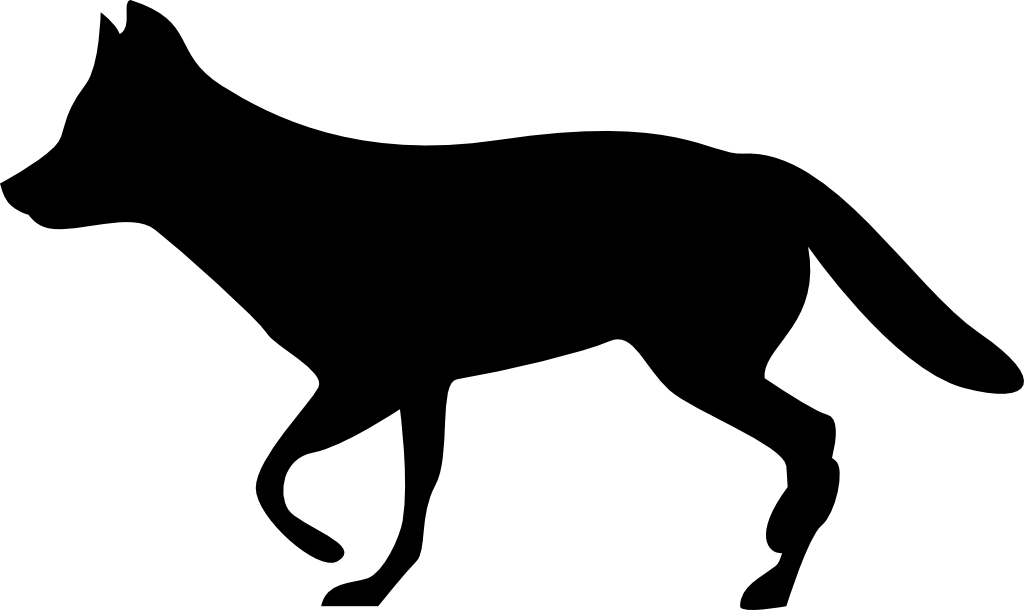 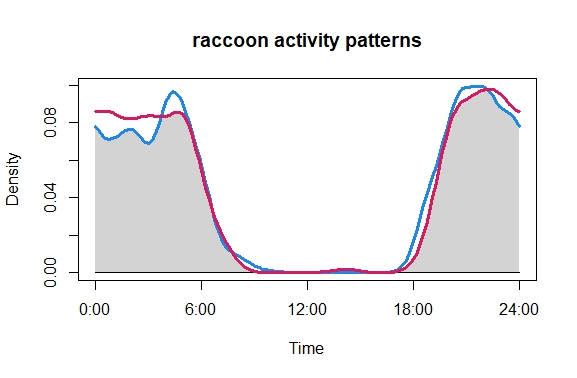 p-value = 0.2248
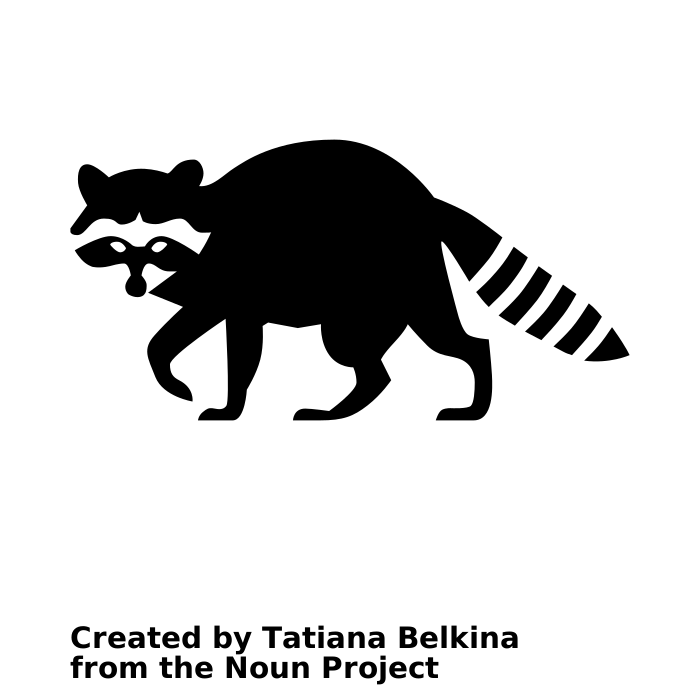 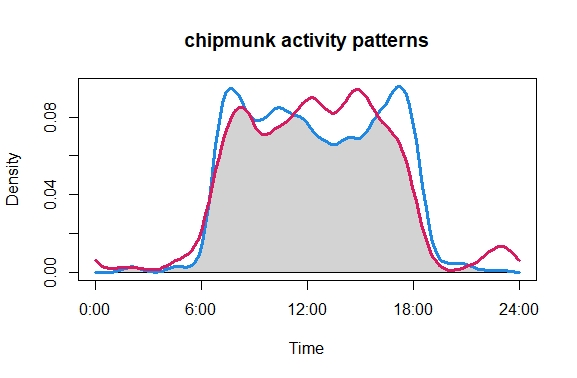 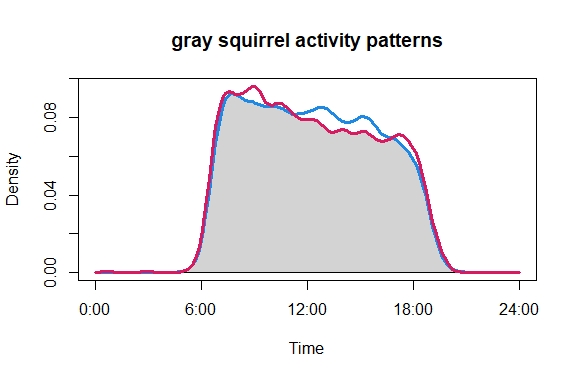 p-value 
< 0.001
p-value < 0.001
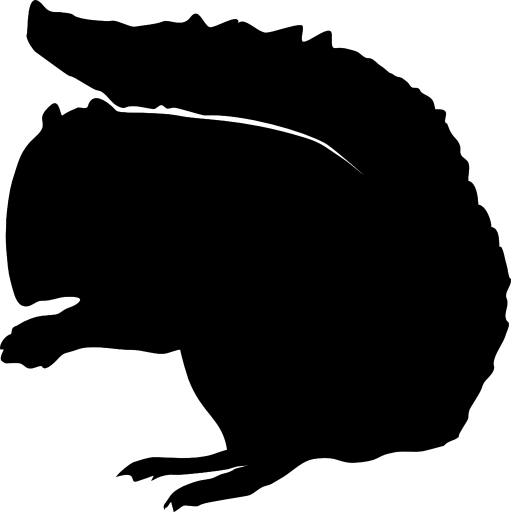 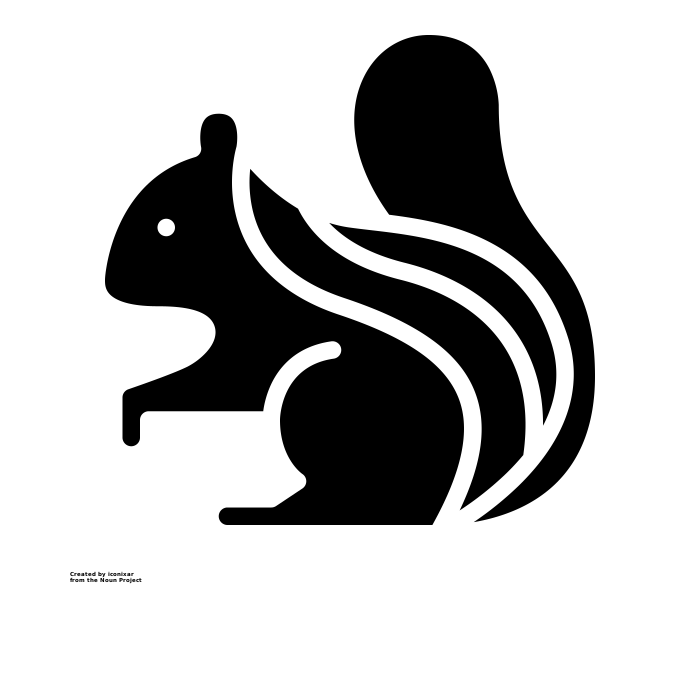 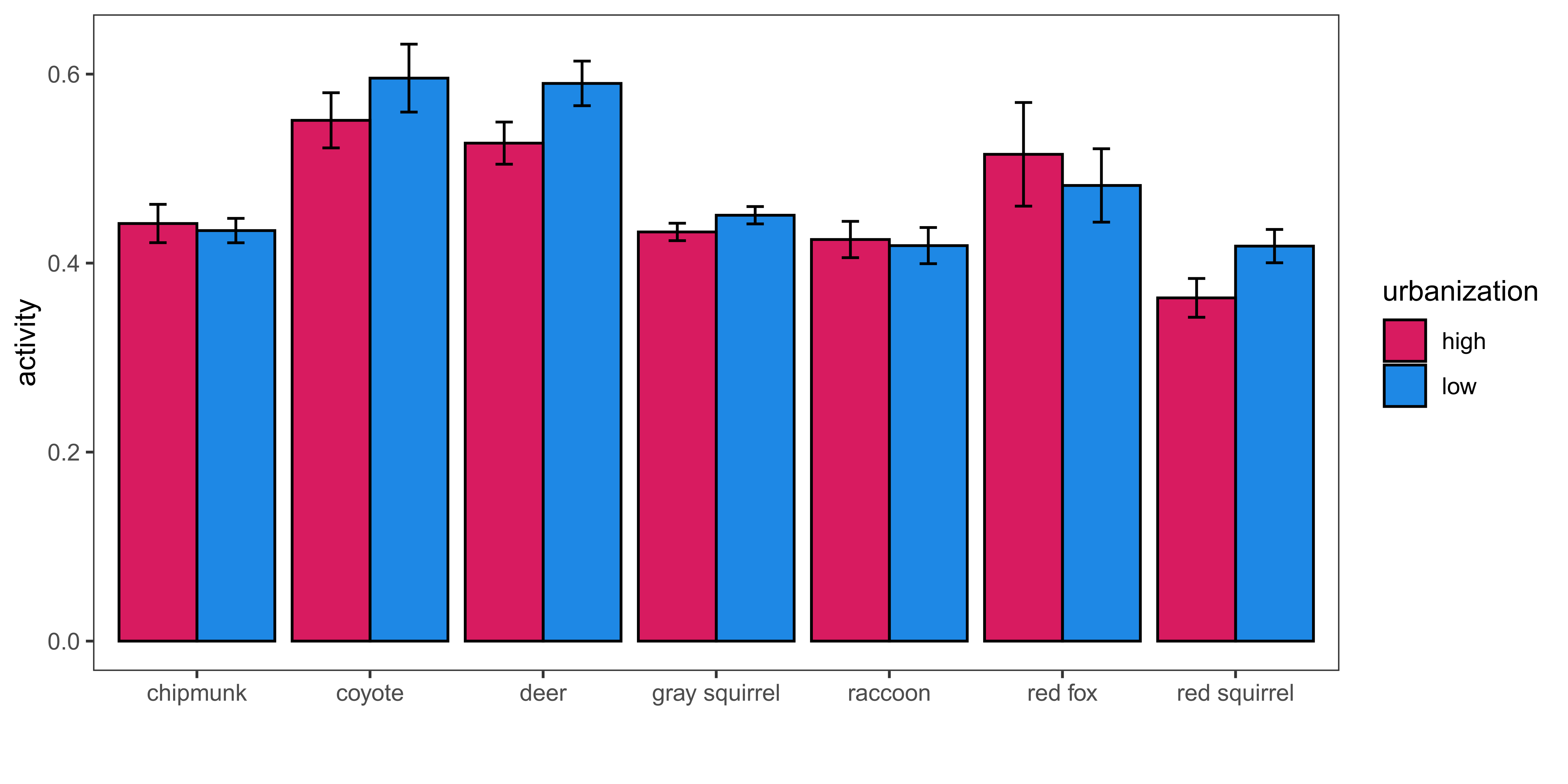 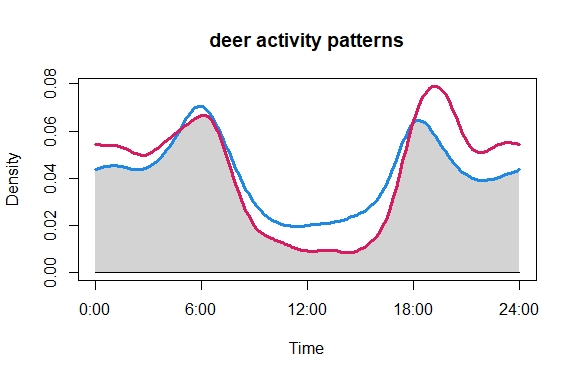 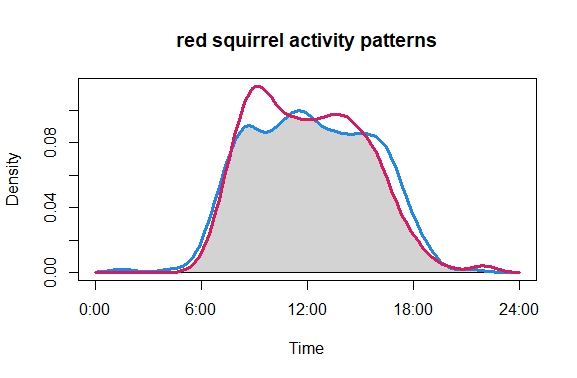 p-value < 0.001
p-value = 0.009
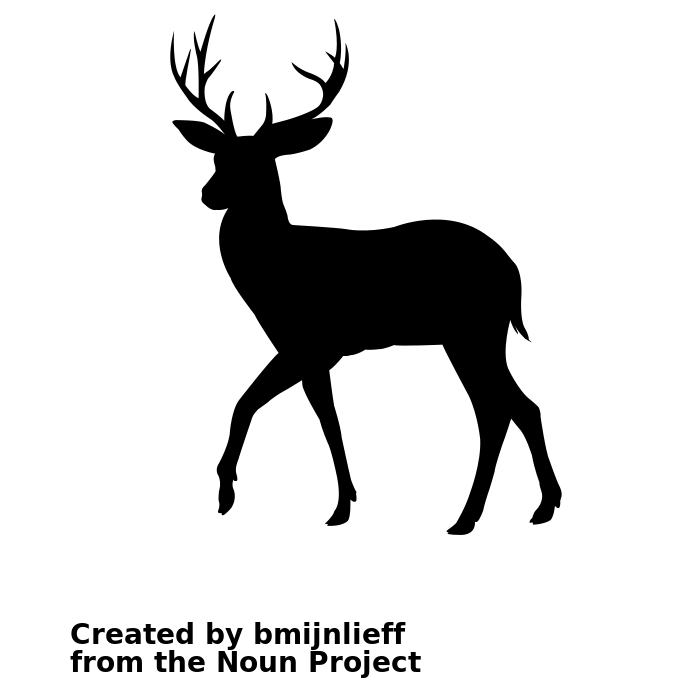 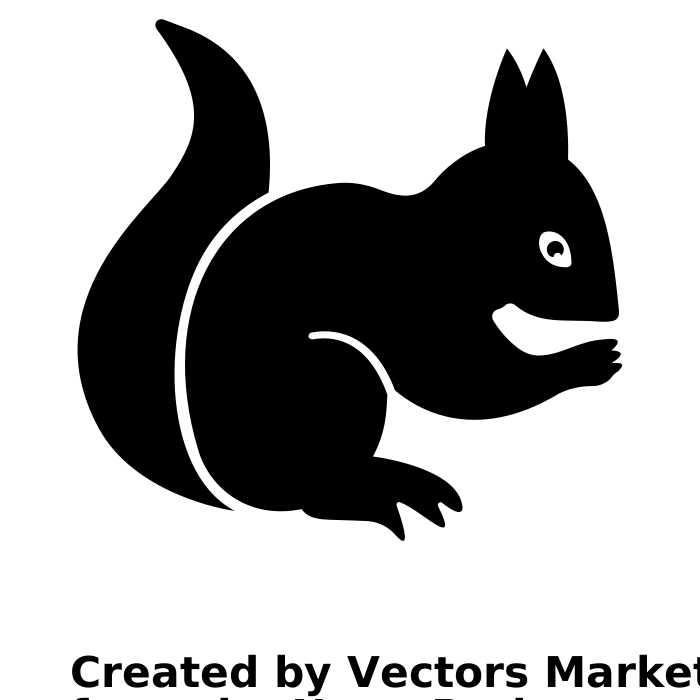 p-value = 0.04
p-value = 0.32
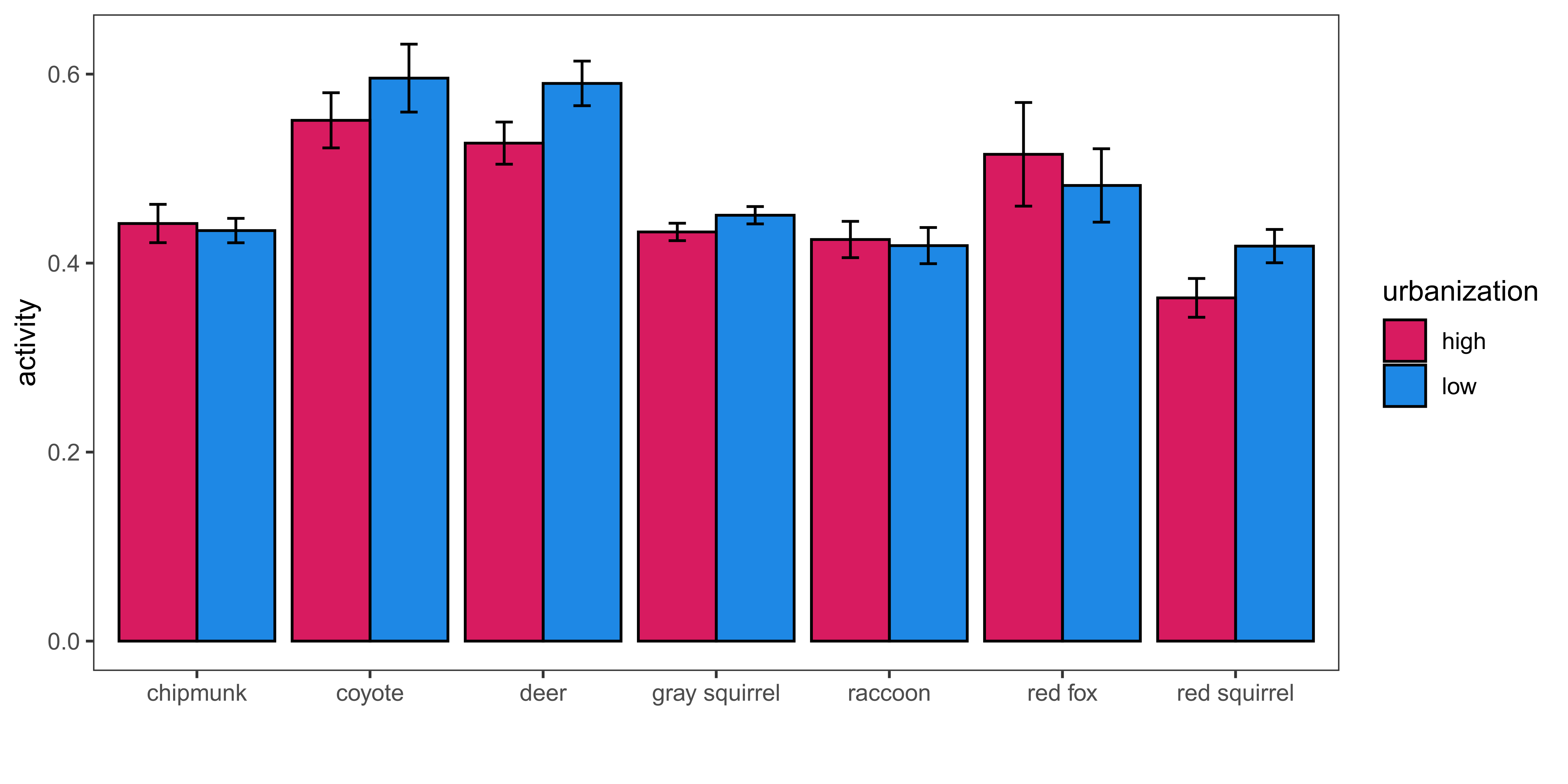 p-value = 0.62
p-value = 0.17
p-value = 0.76
p-value = 0.82
p-value = 0.045
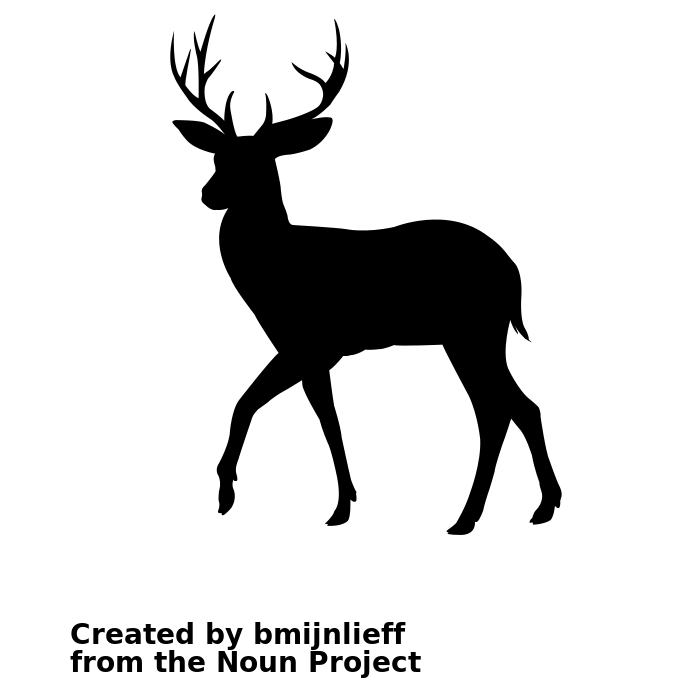 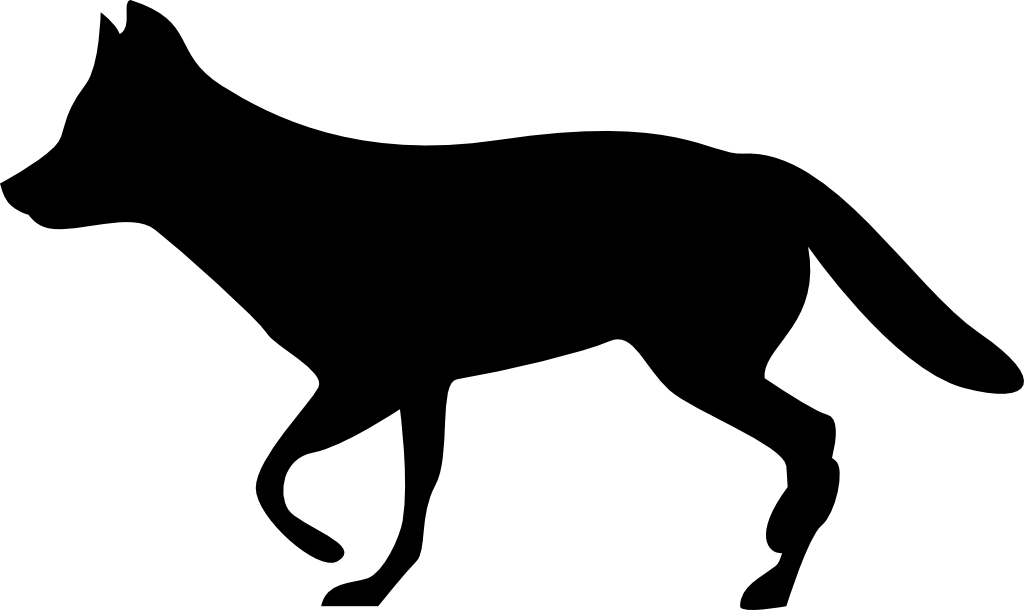 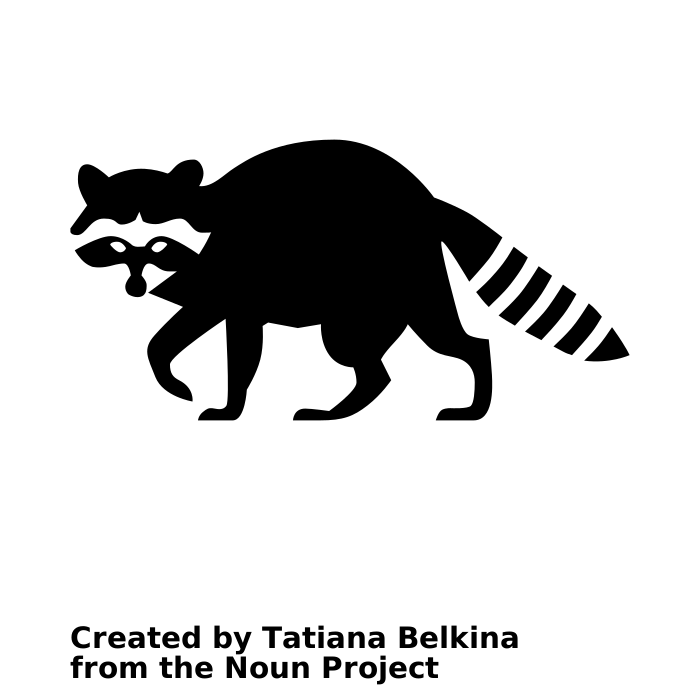 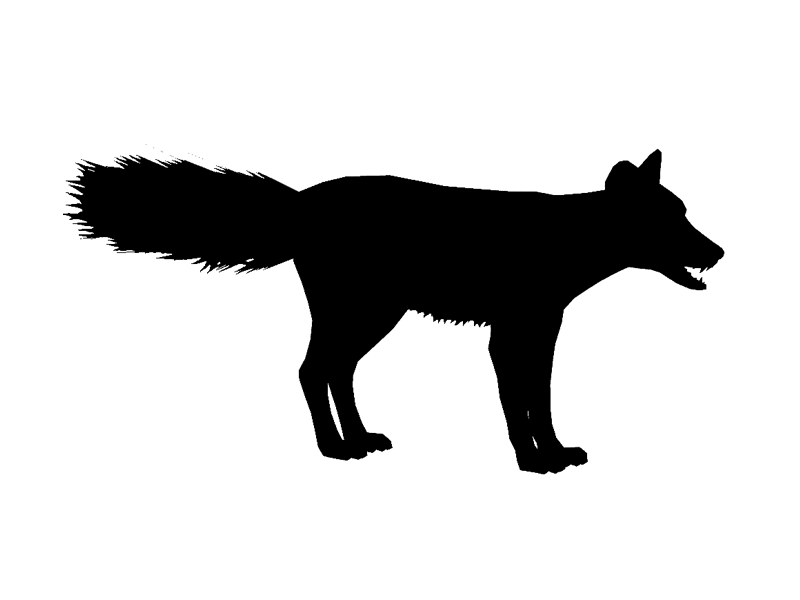 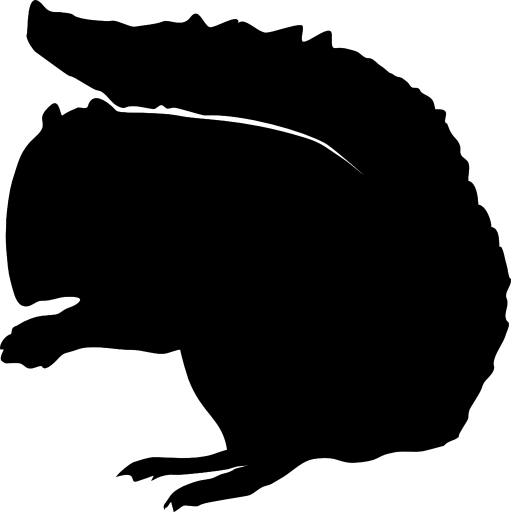 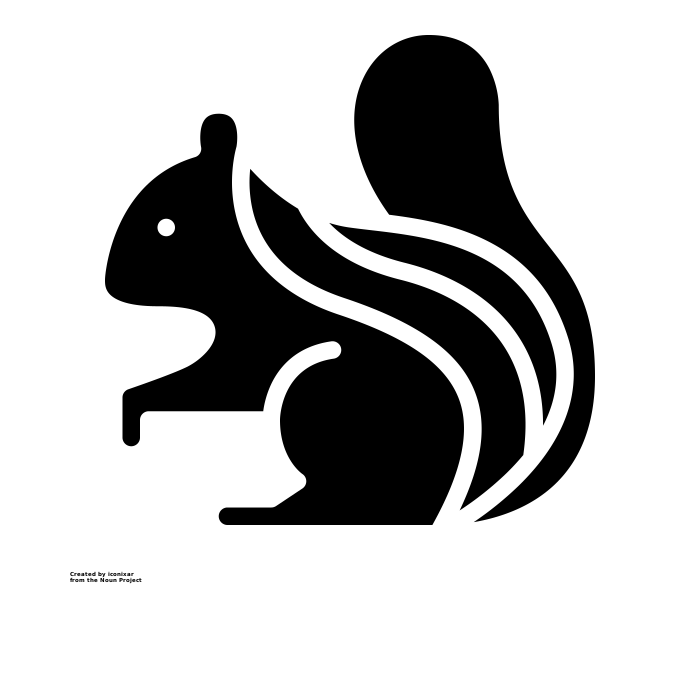 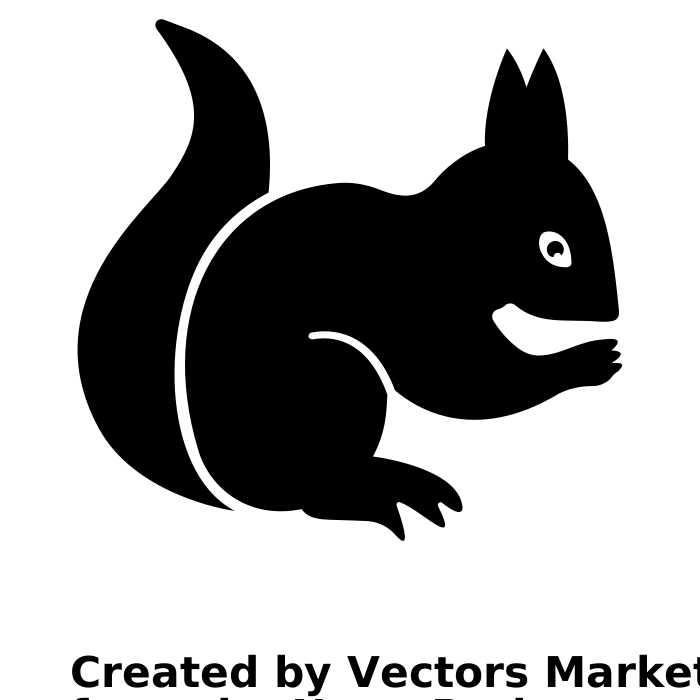 Implications and further questions
What does this mean for New Hampshire’s wildlife?
What aspect of urbanization has the strongest impact on wildlife?
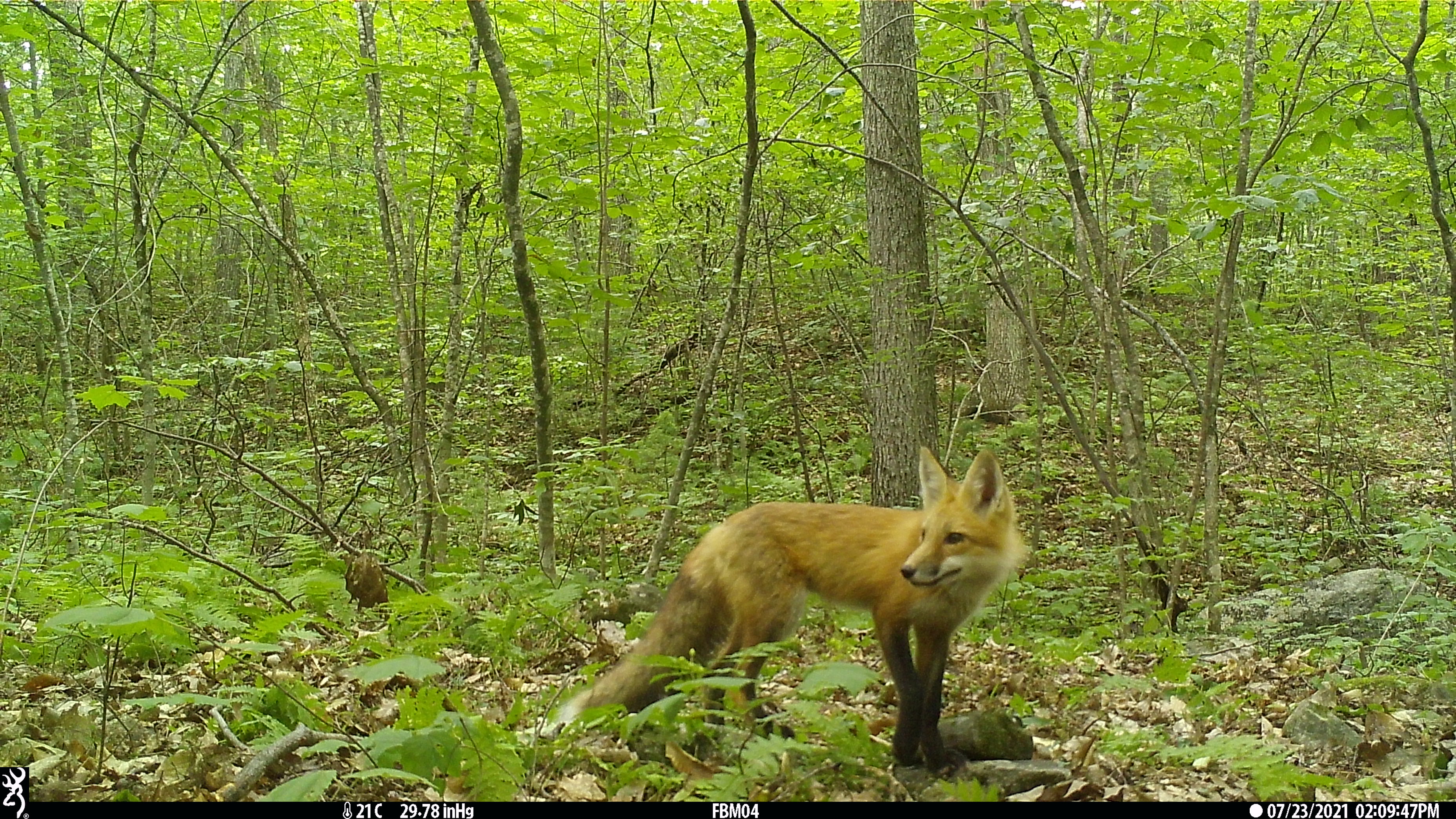 Thank you
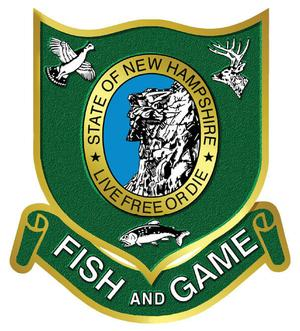 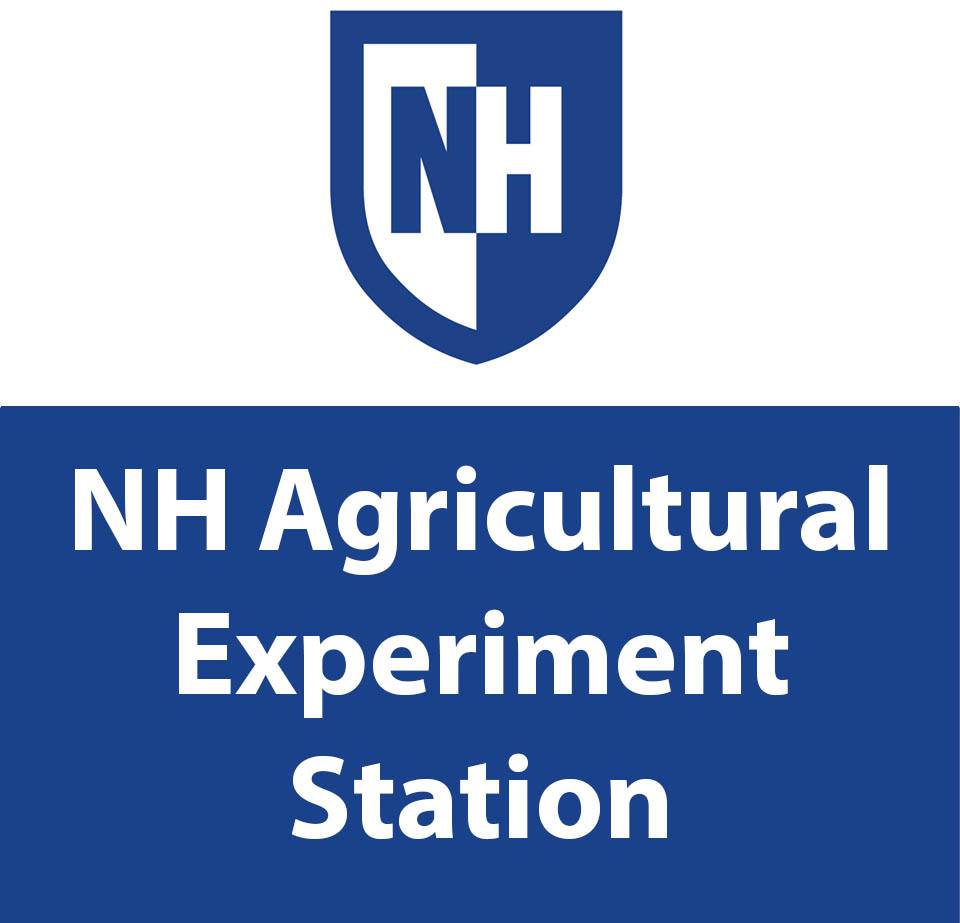 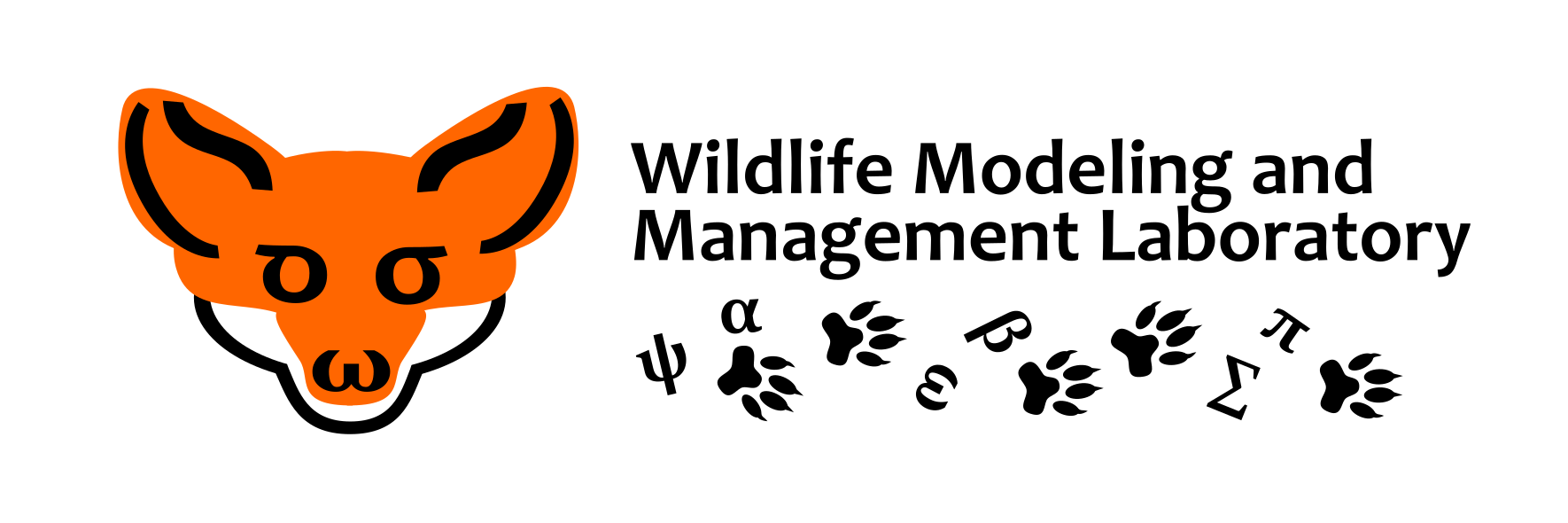 Supplementary materials
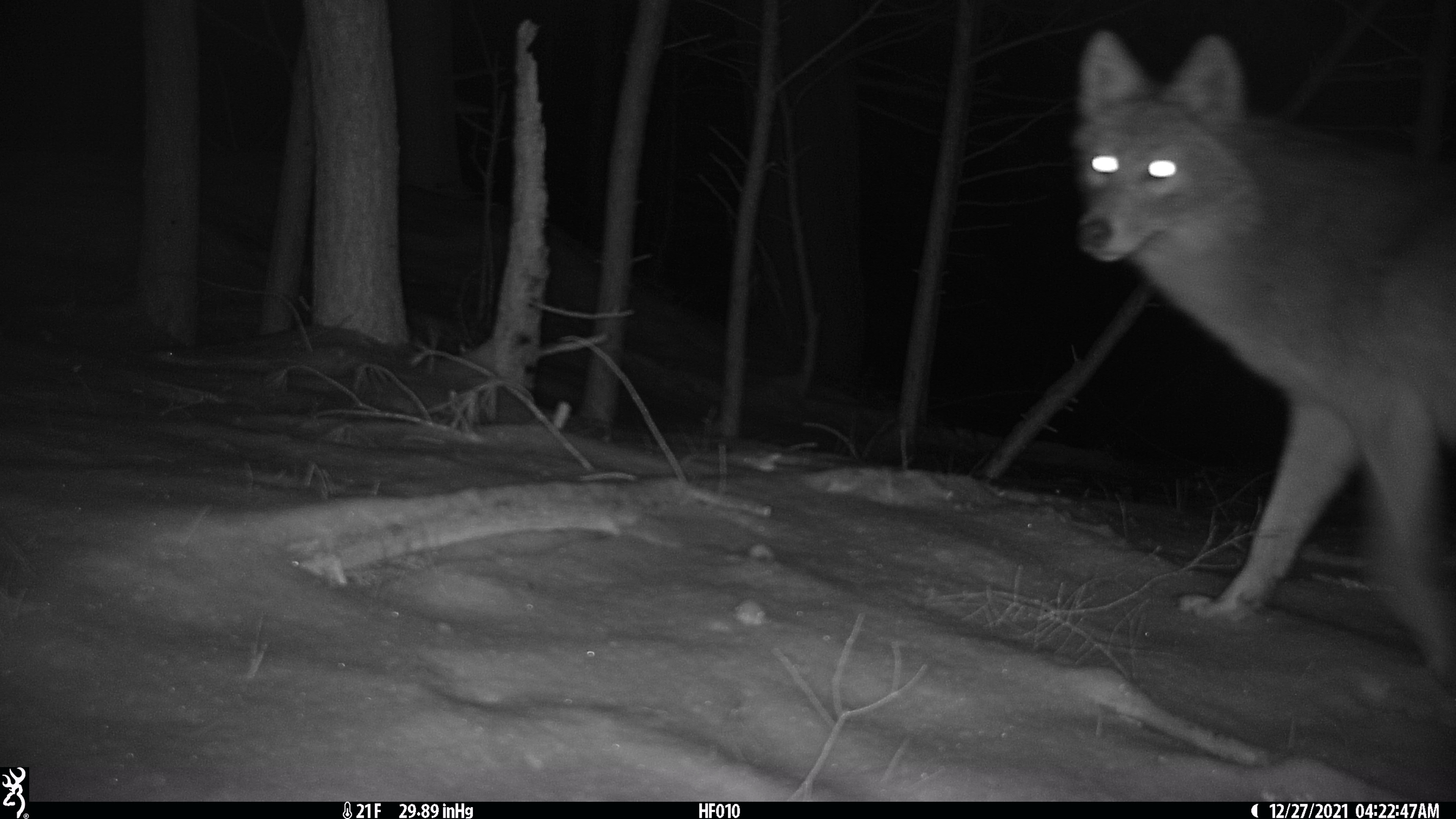 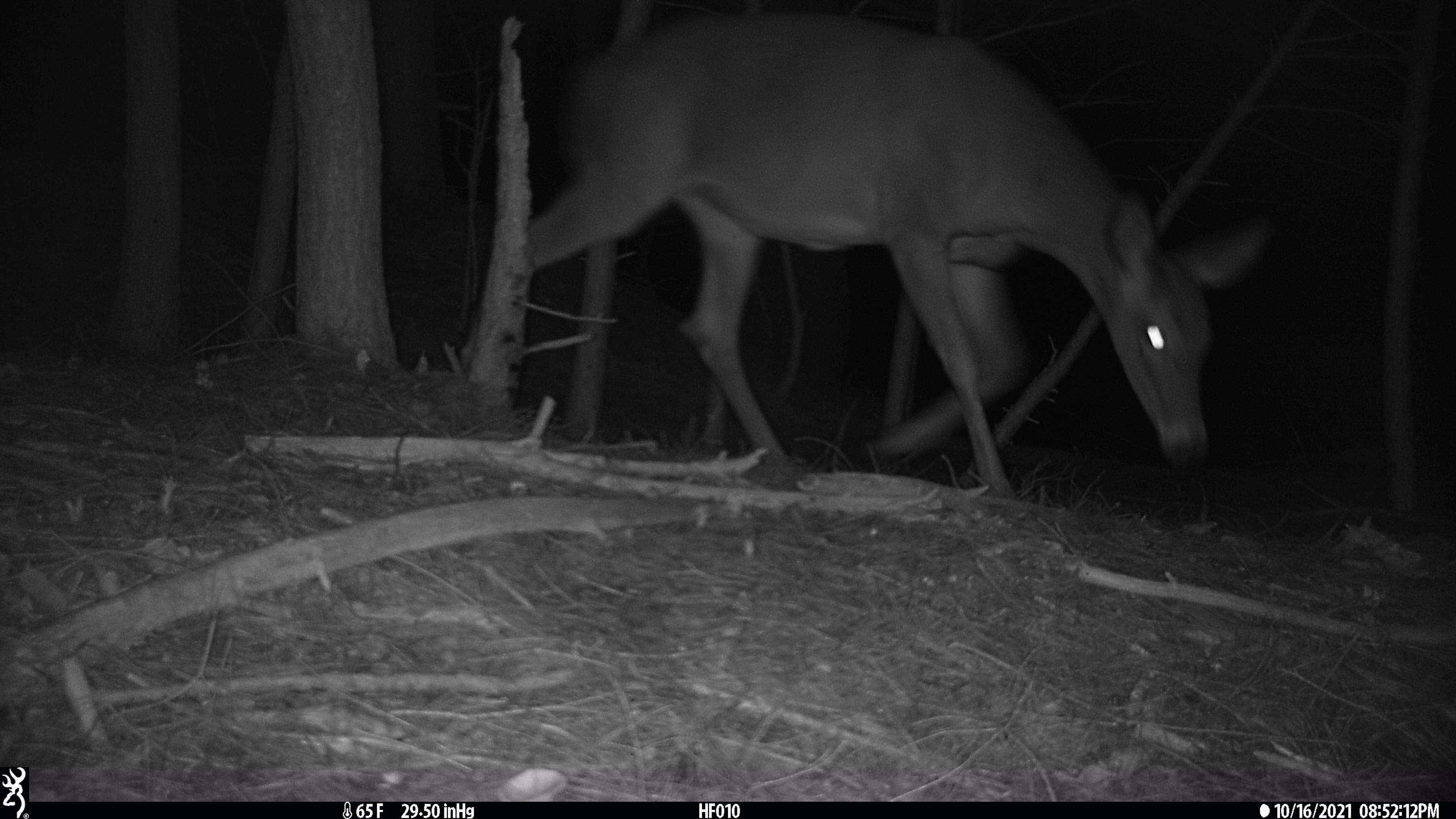 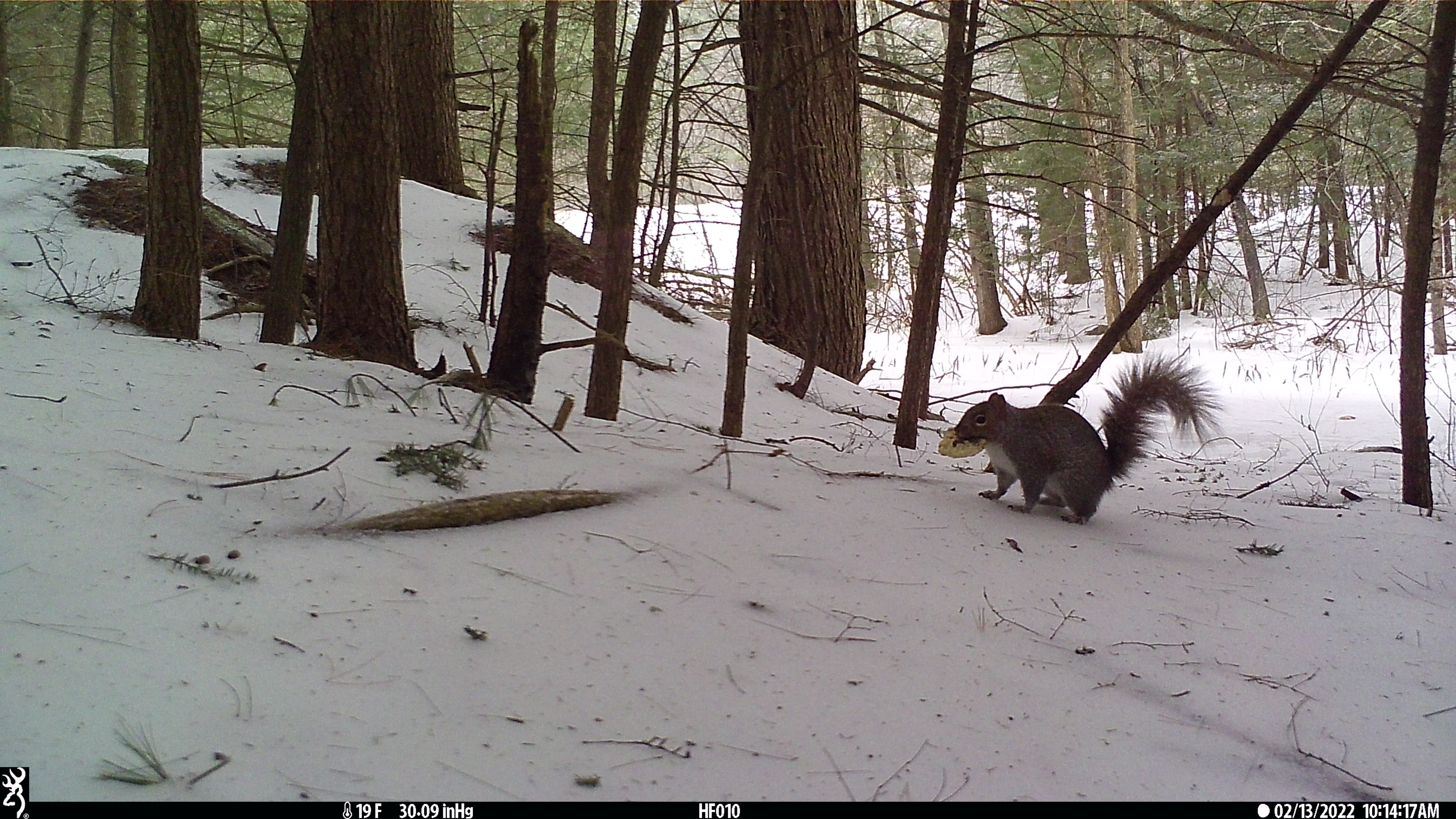 Most frequently detected species
Coyote
Deer
Gray squirrel
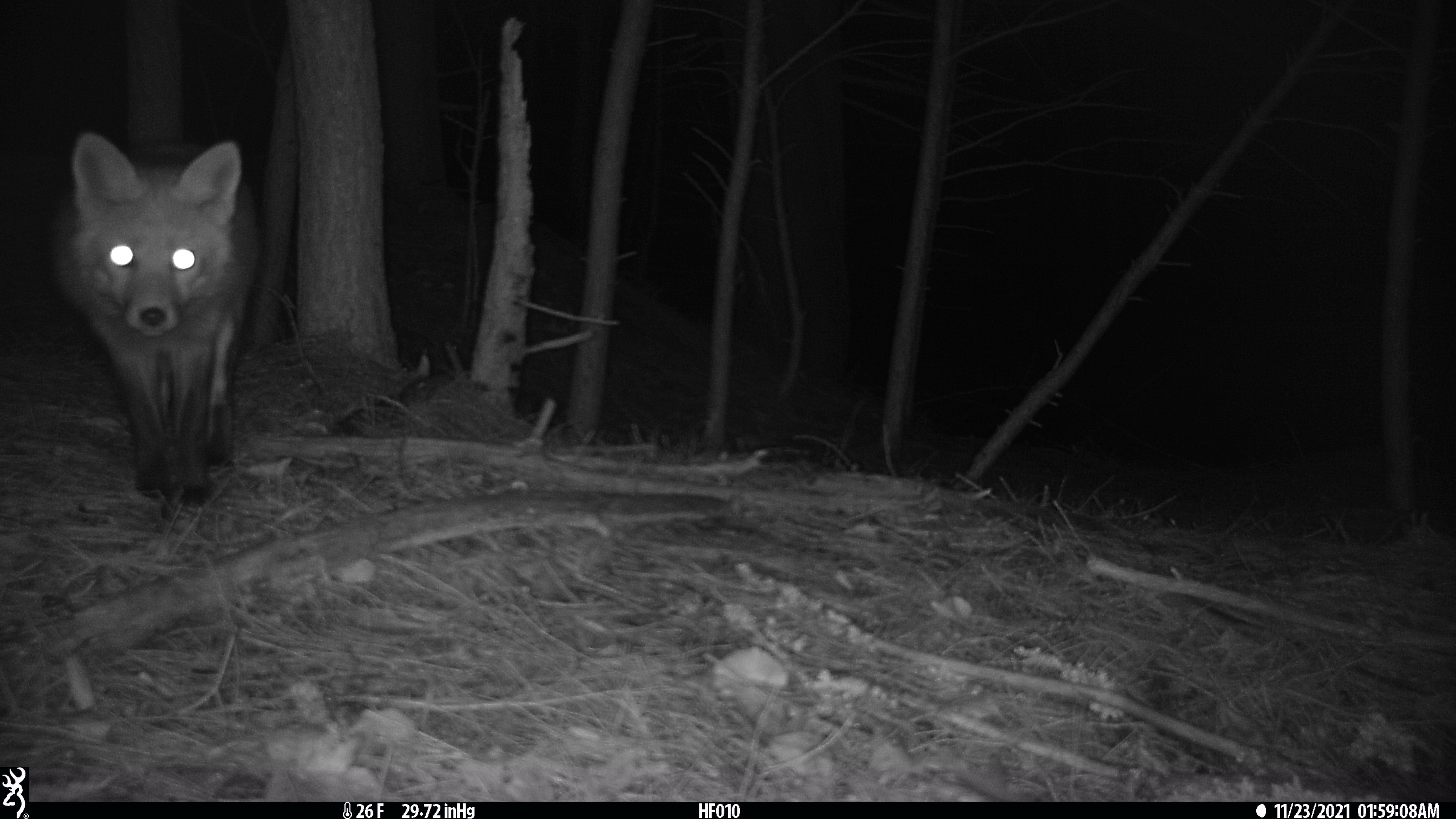 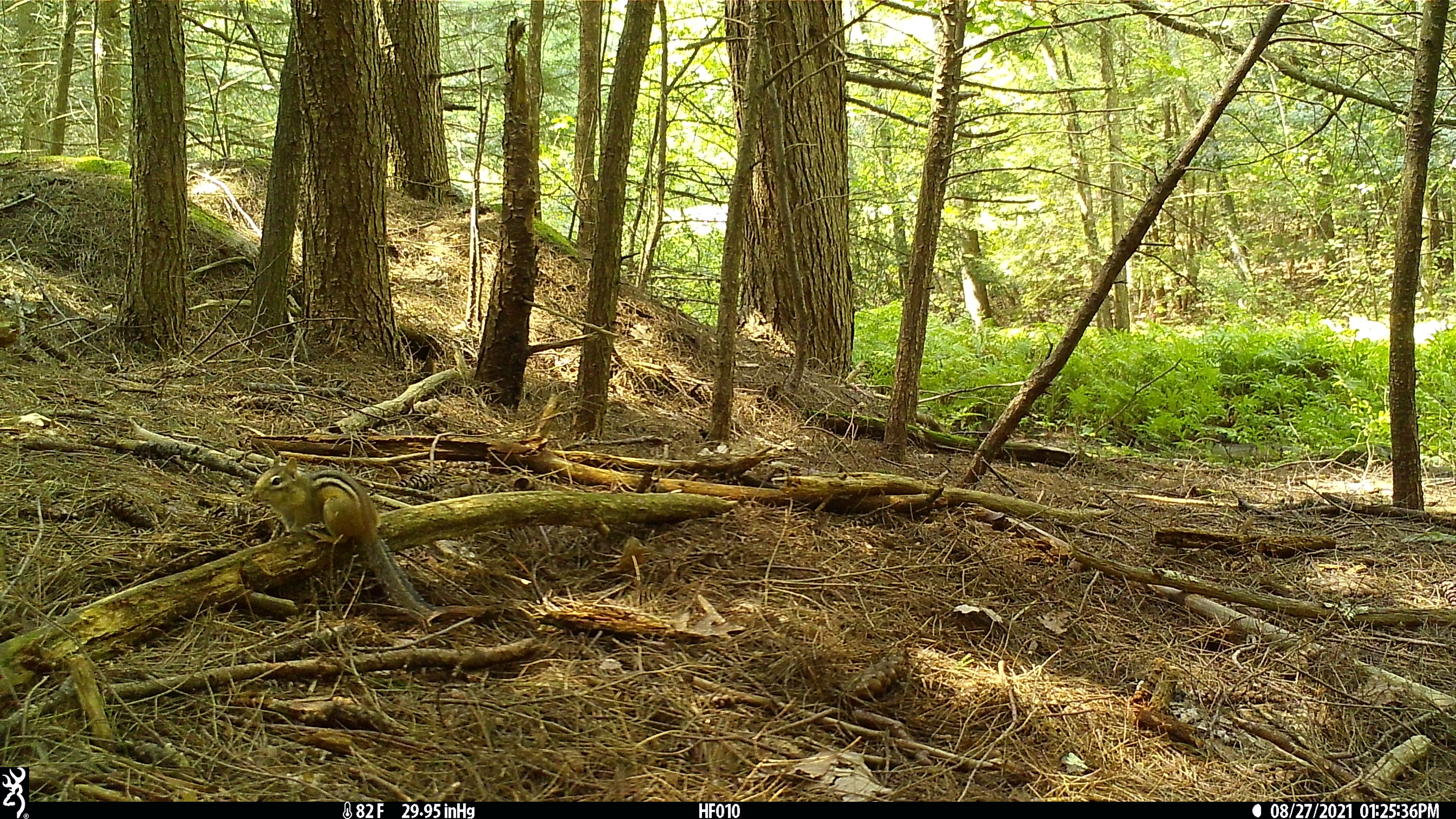 Red fox
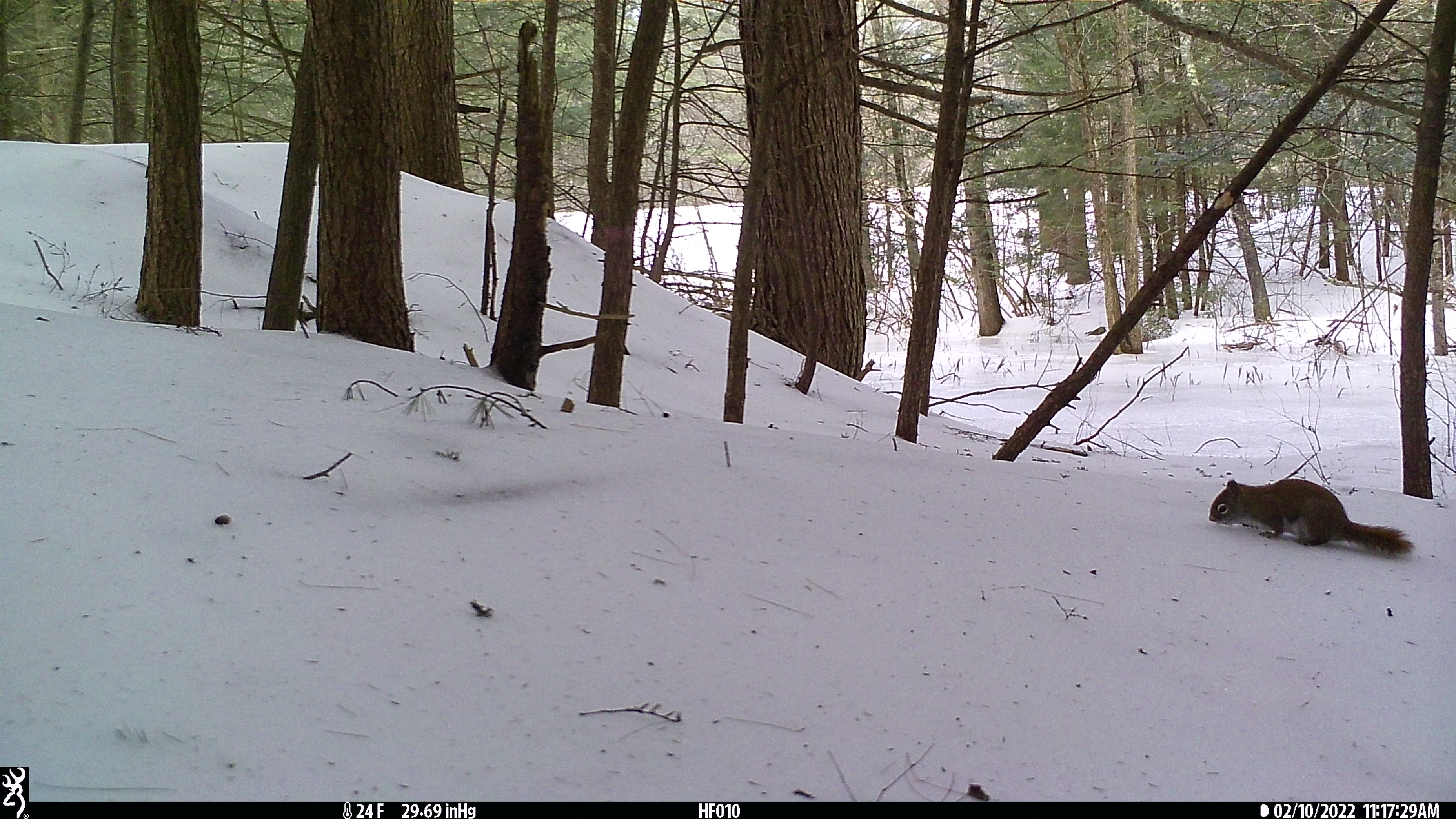 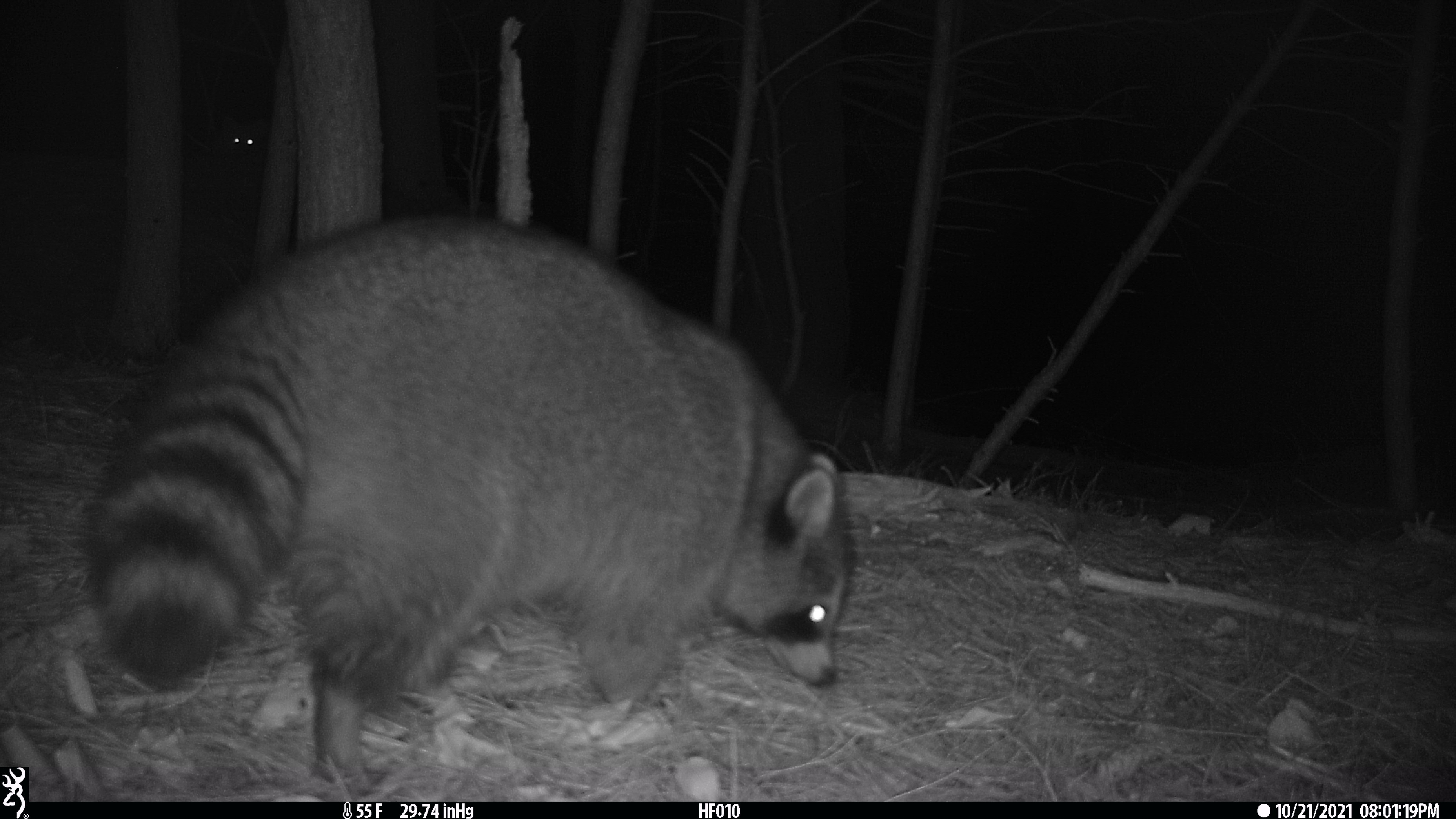 Chipmunk
Raccoon
Red squirrel
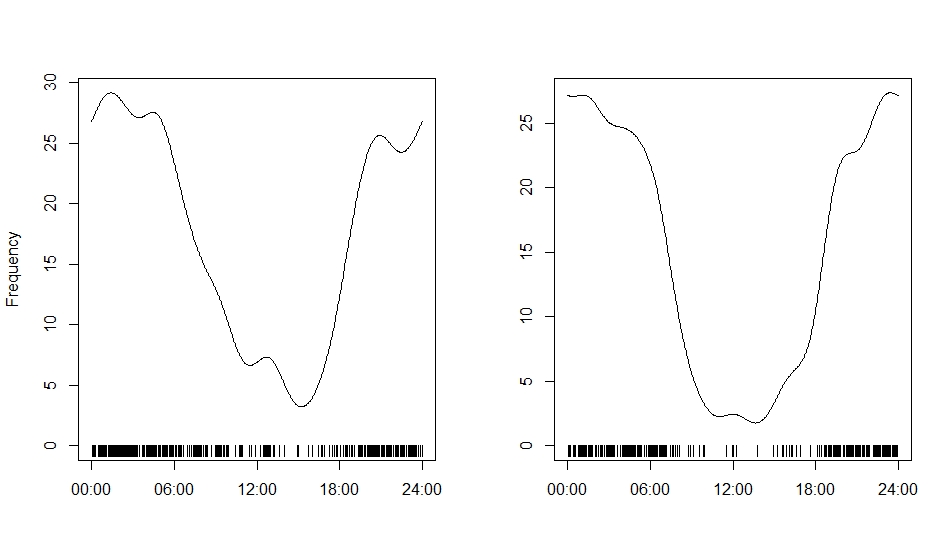 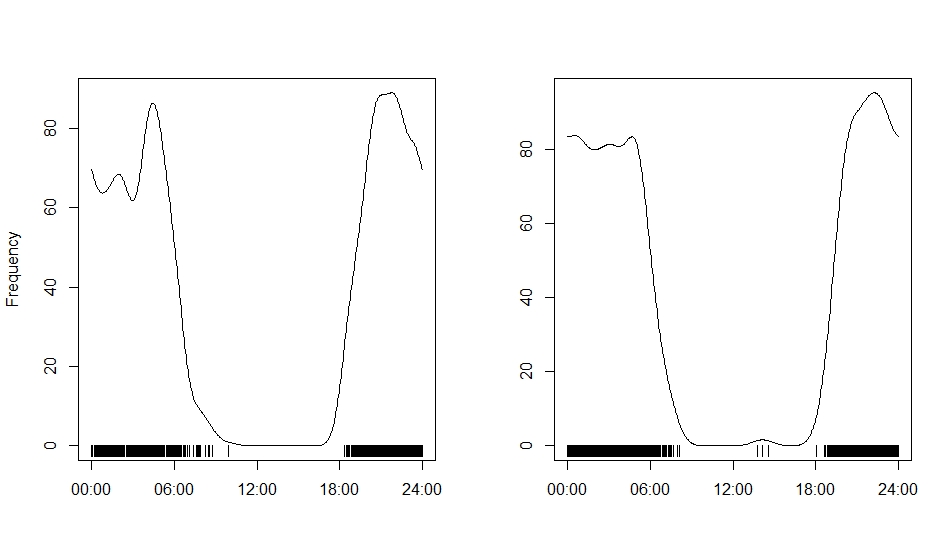 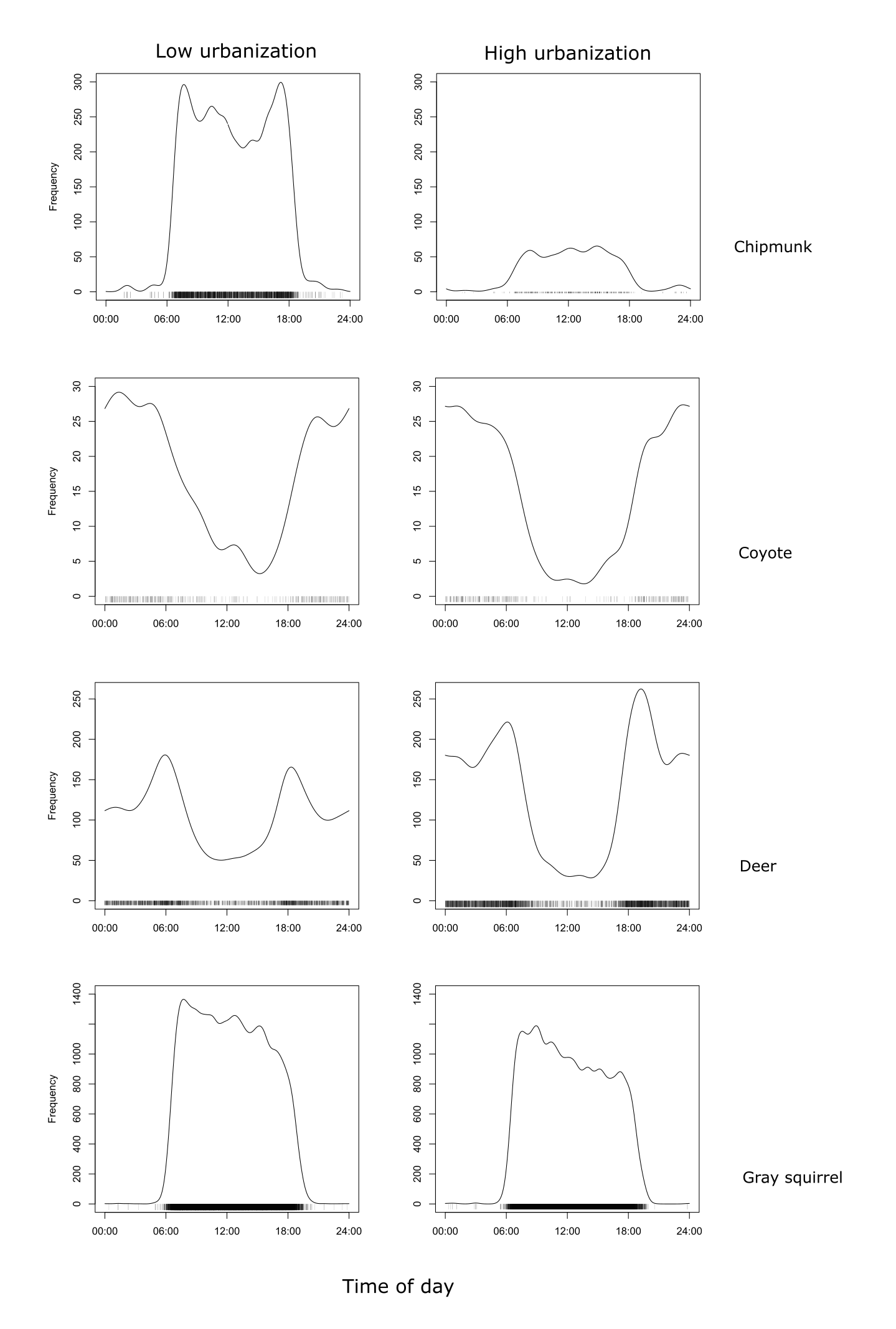 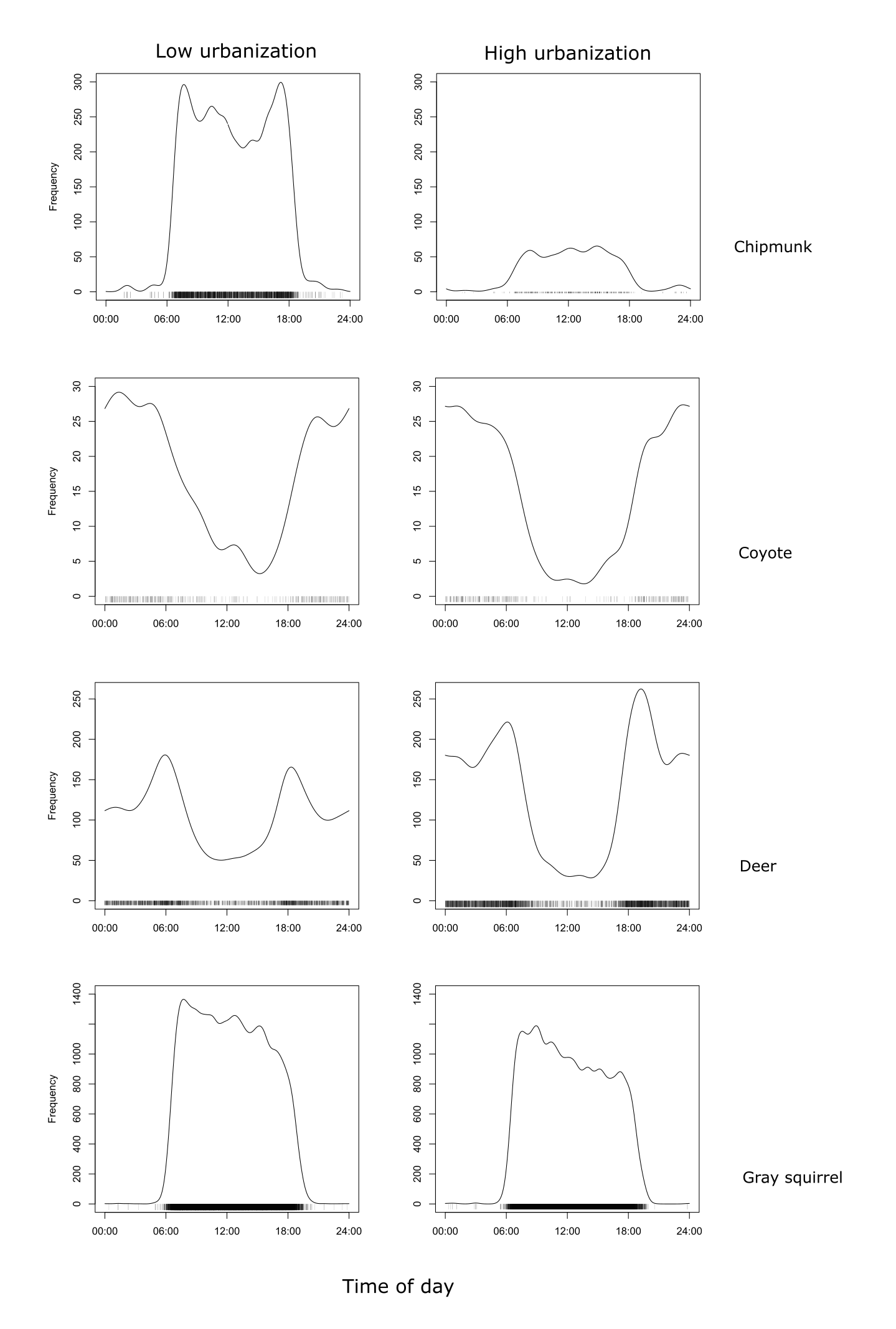 Coyote
Raccoon
Raccoon
Coyote
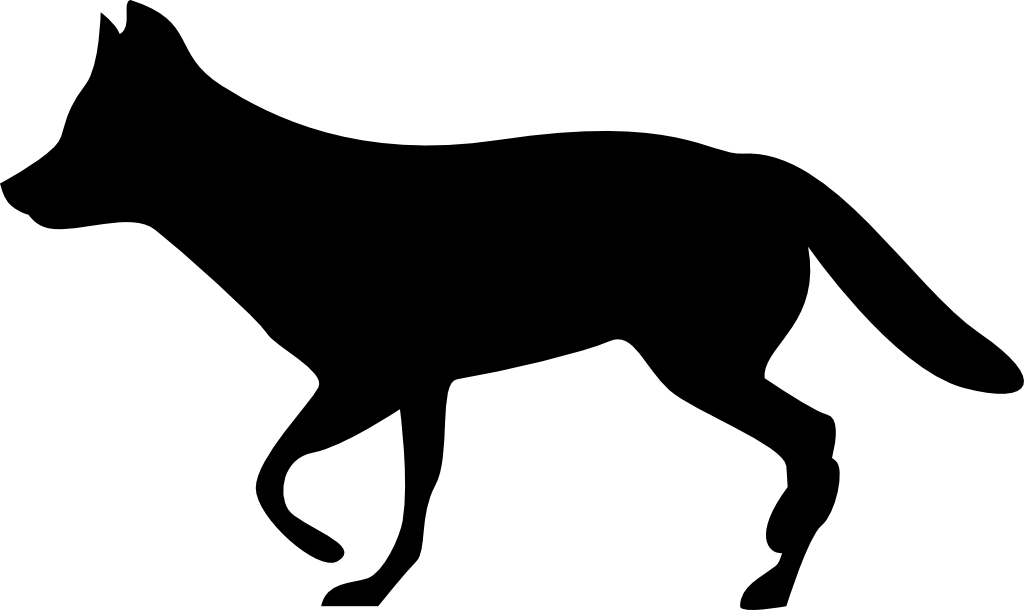 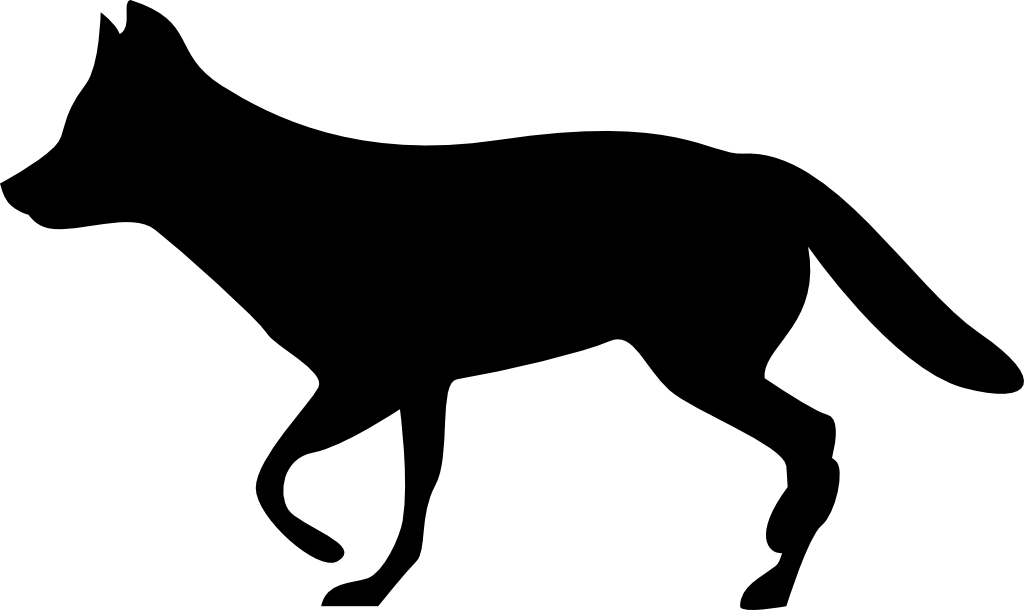 coyote
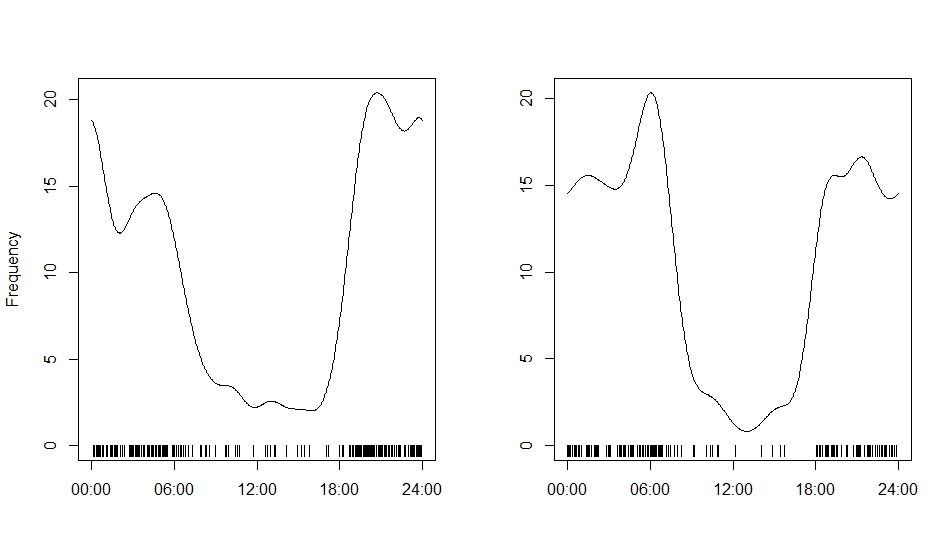 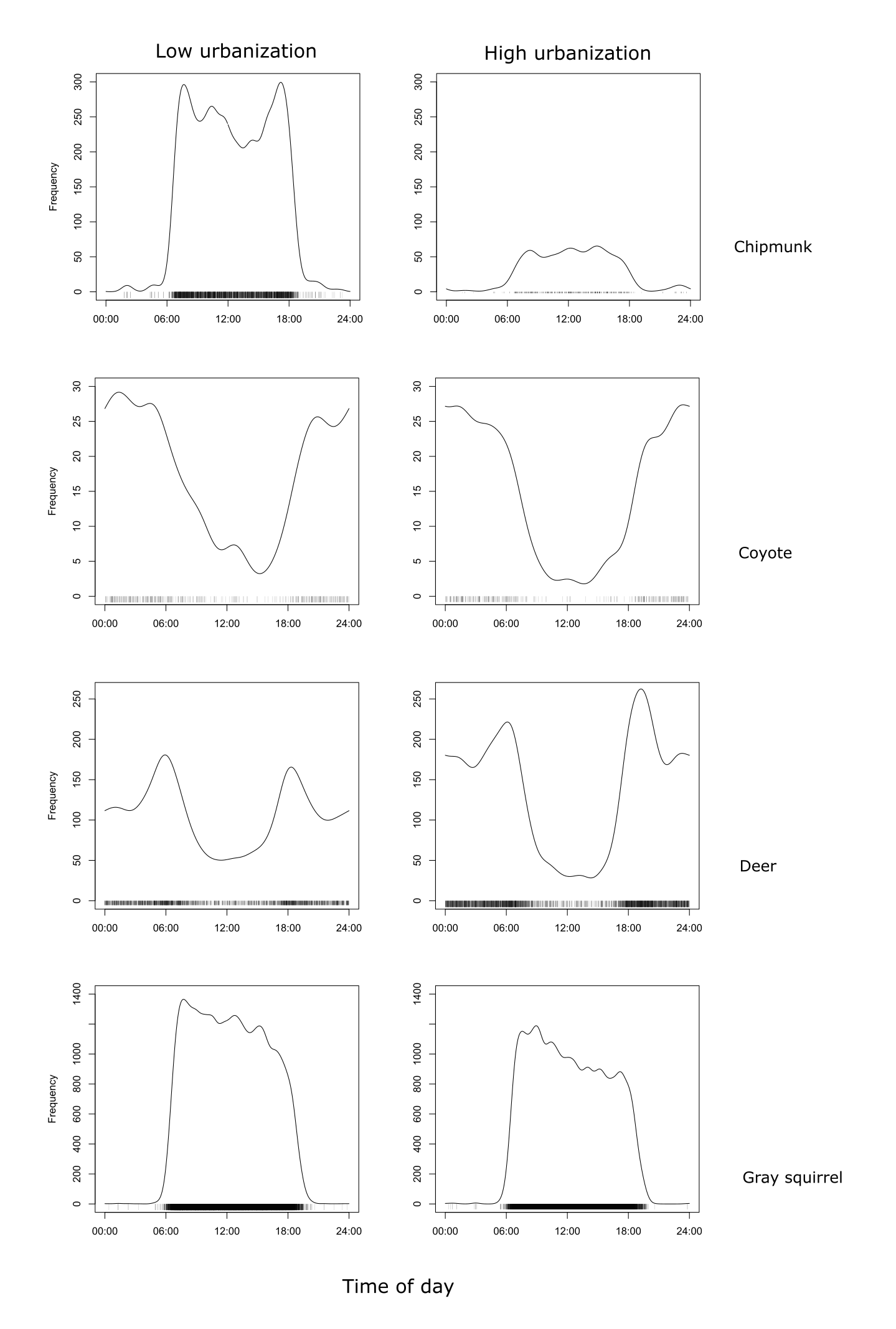 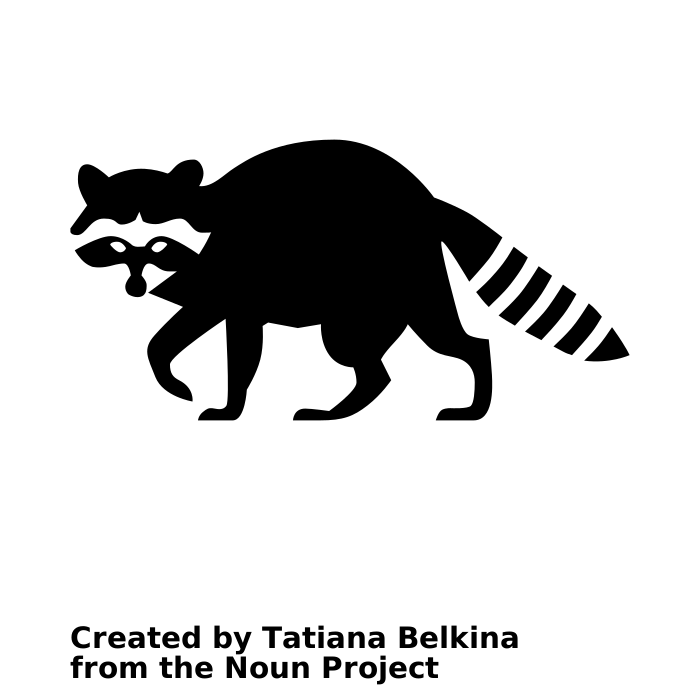 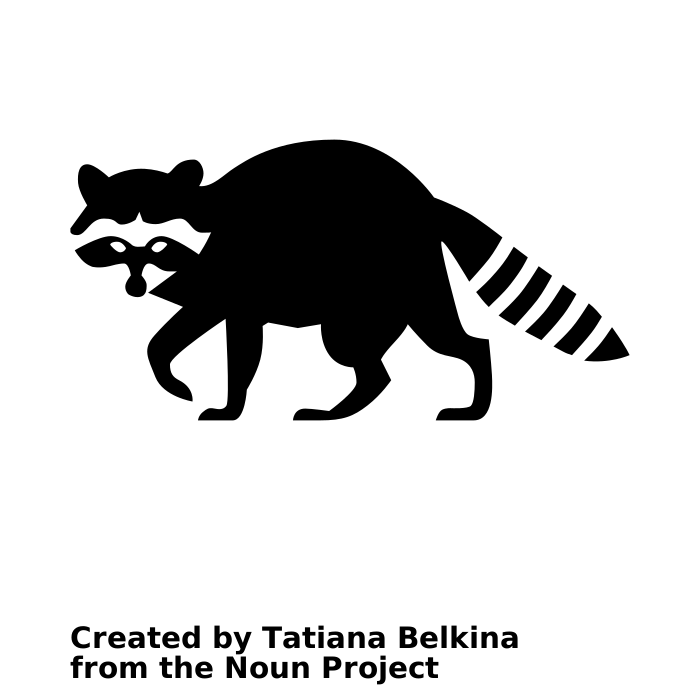 Red fox
Red fox
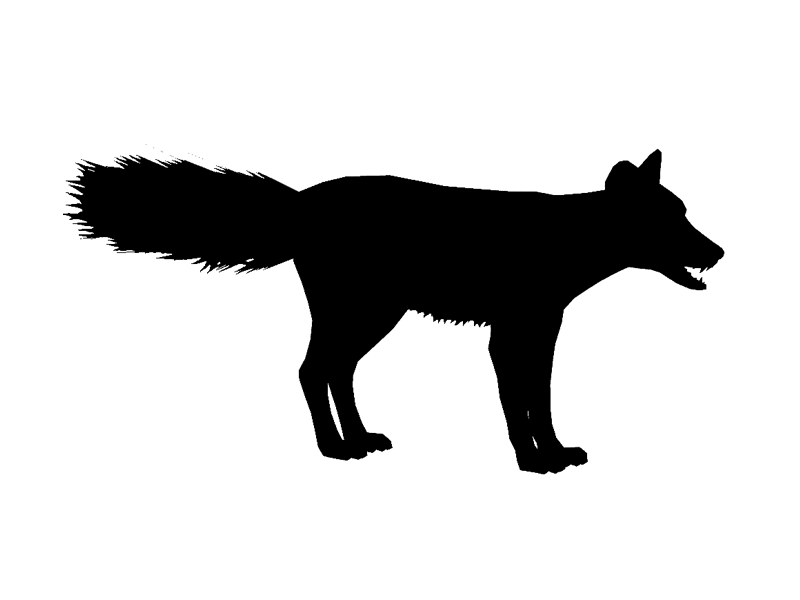 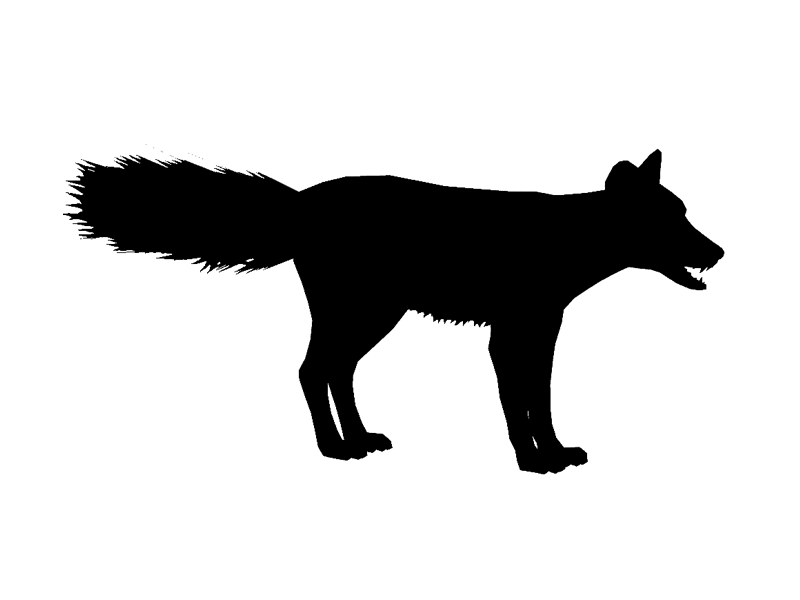 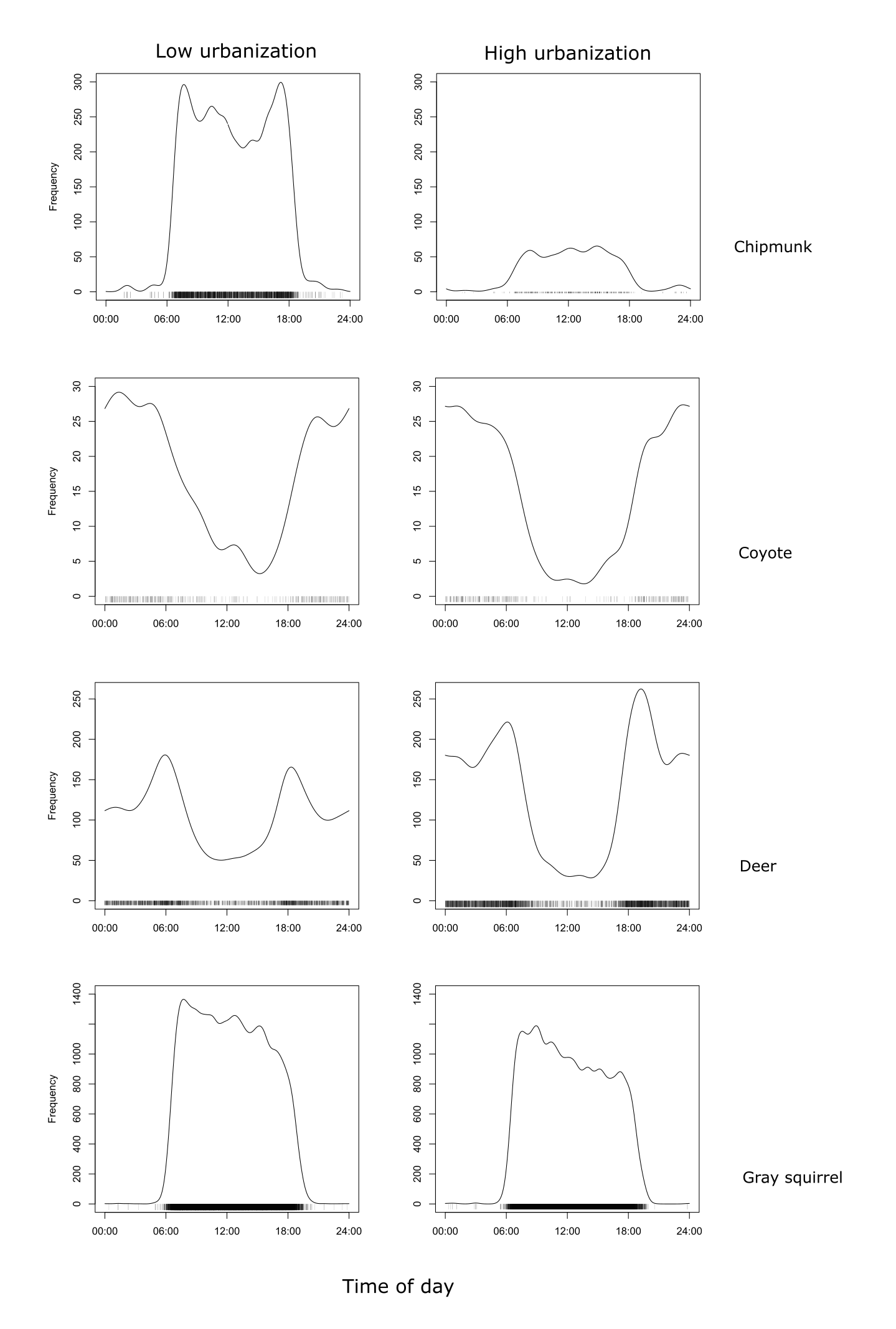 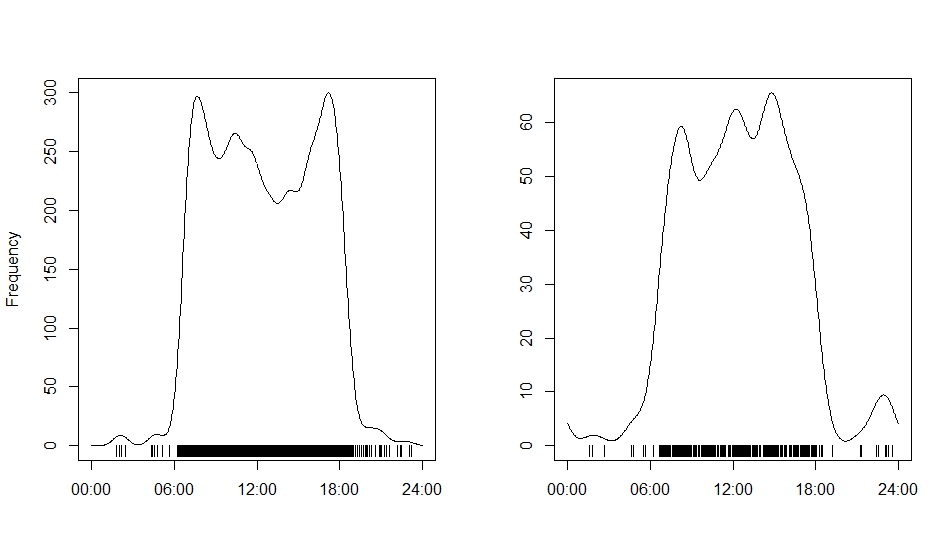 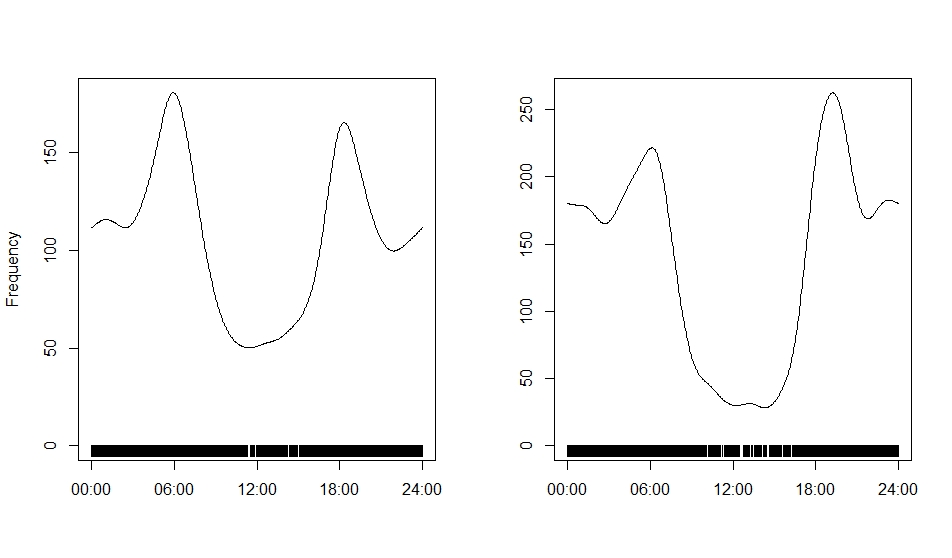 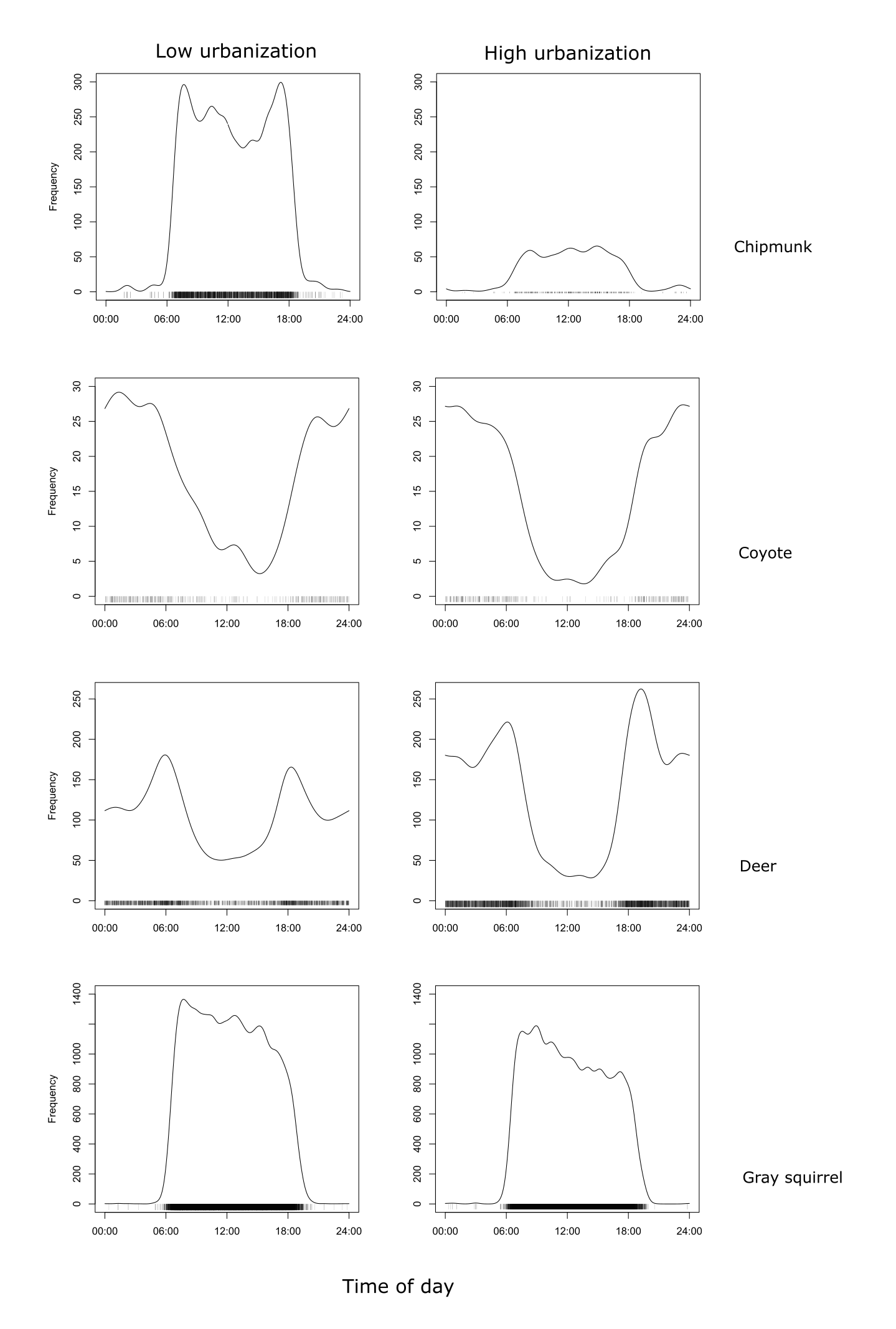 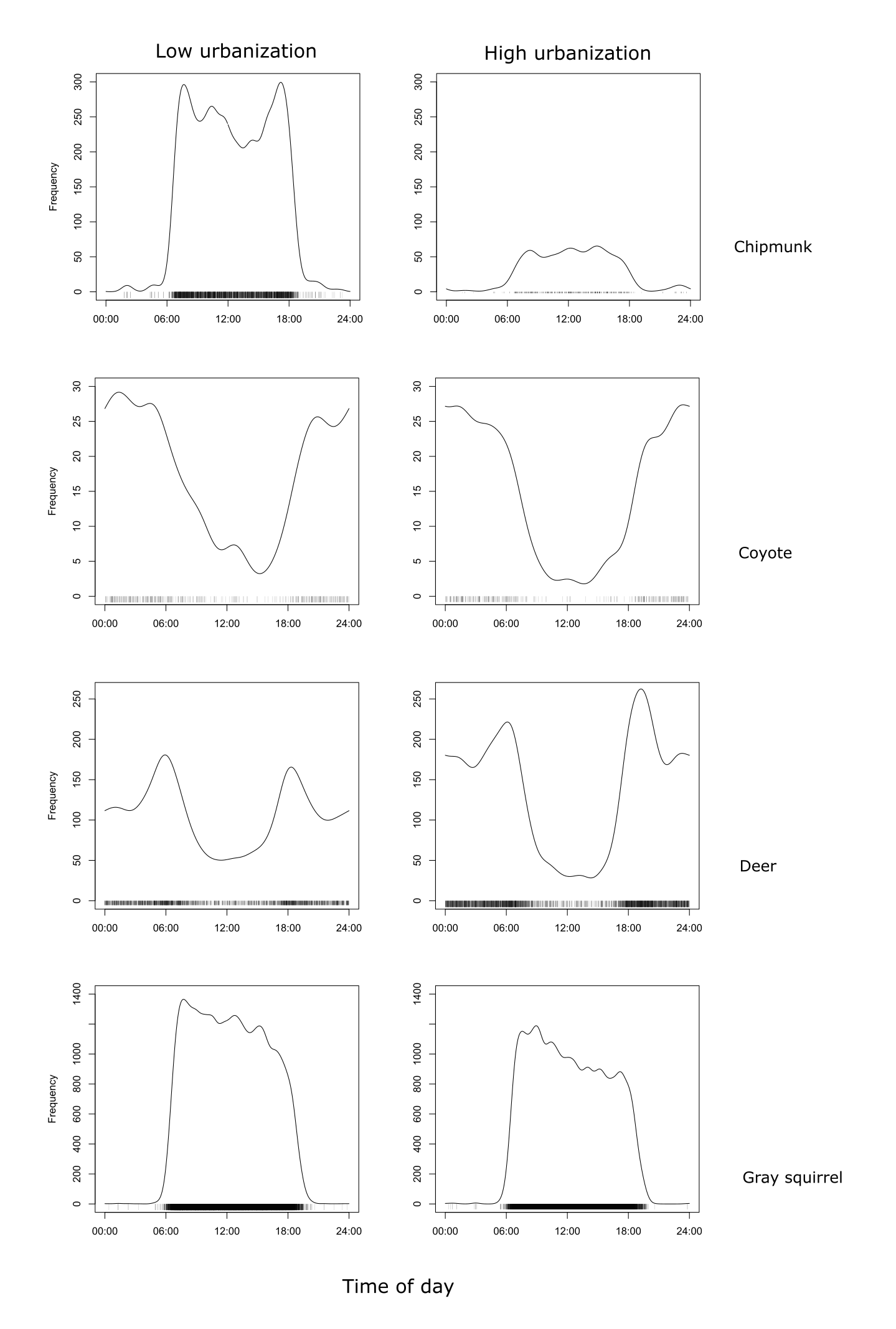 Chipmunk
Deer
Deer
Chipmunk
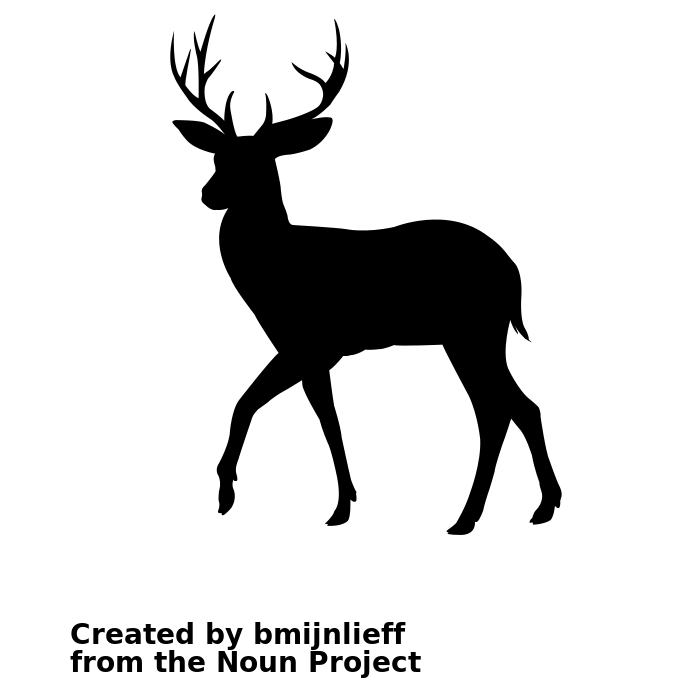 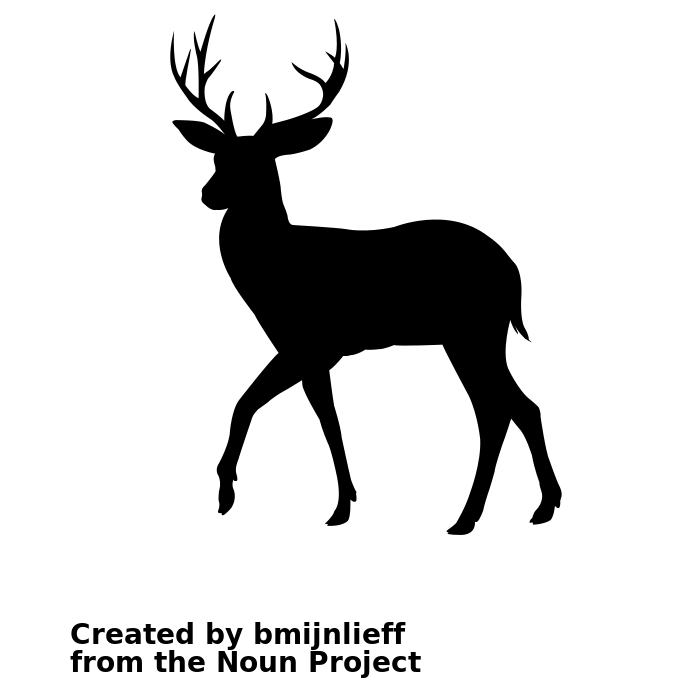 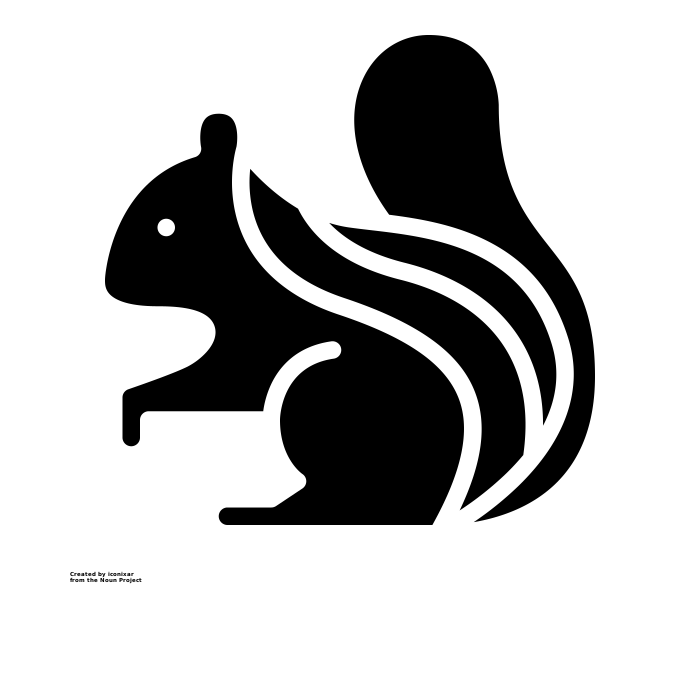 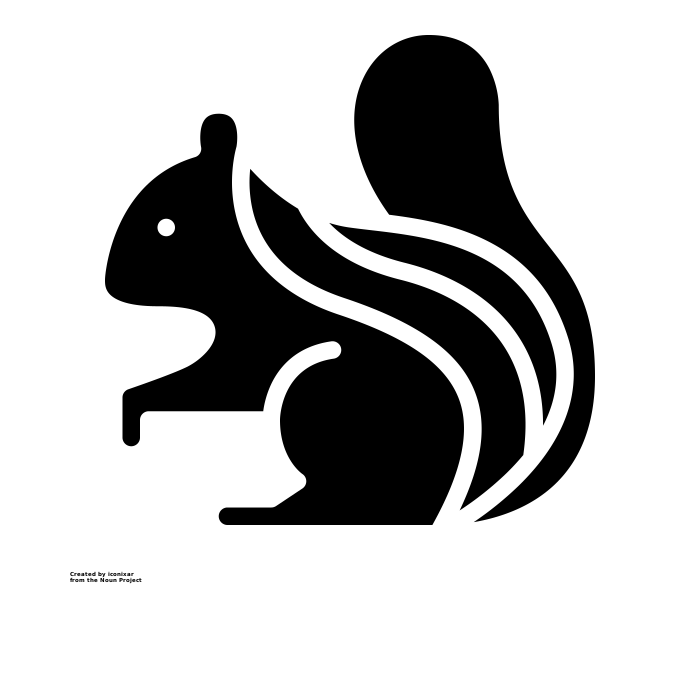 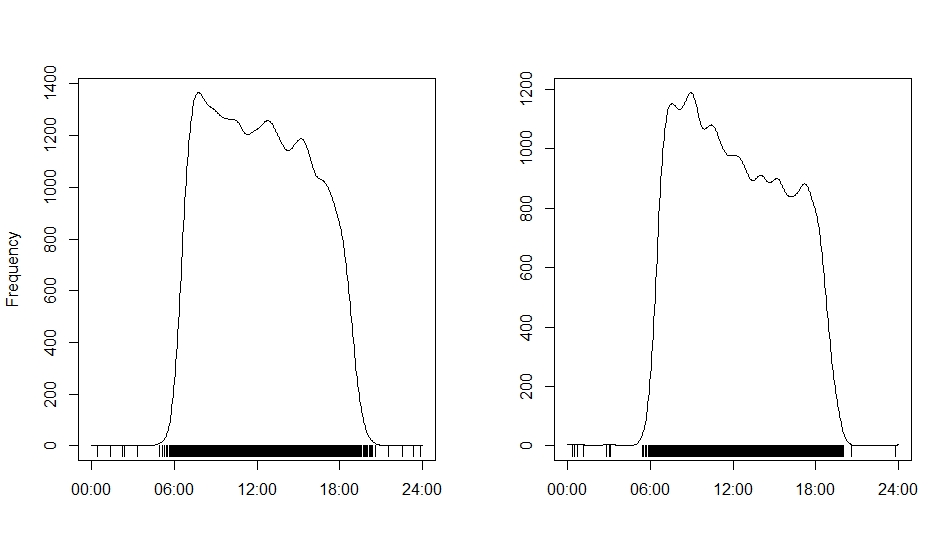 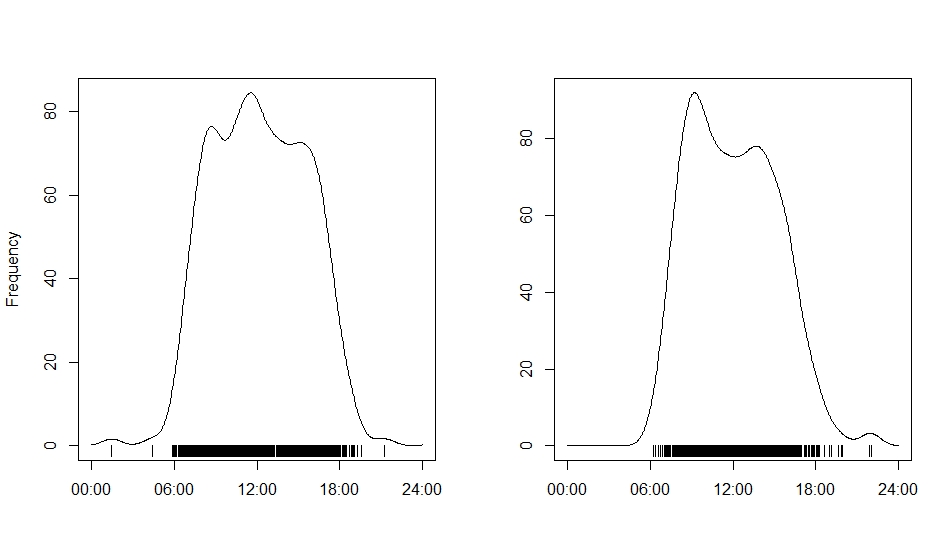 Gray 
squirrel
Gray 
squirrel
Red squirrel
Red squirrel
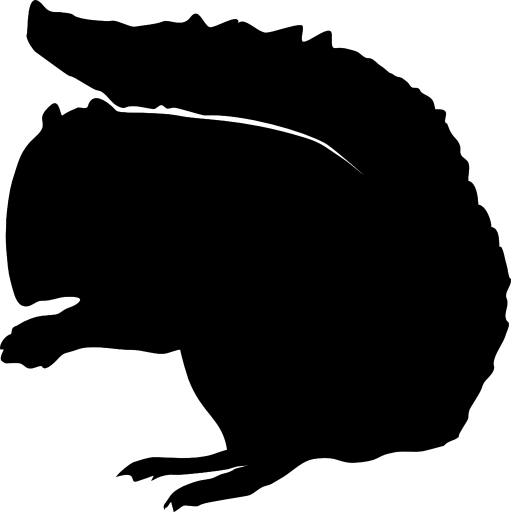 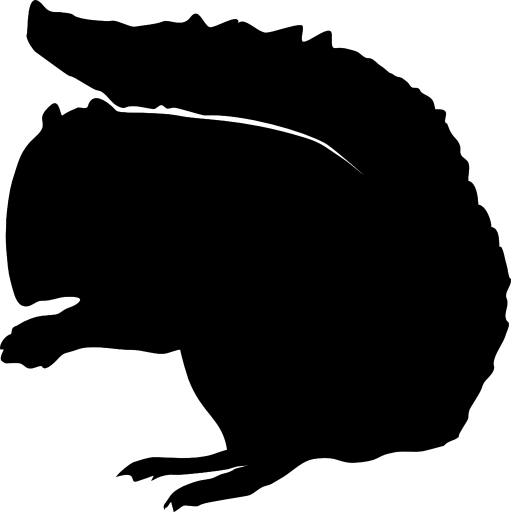 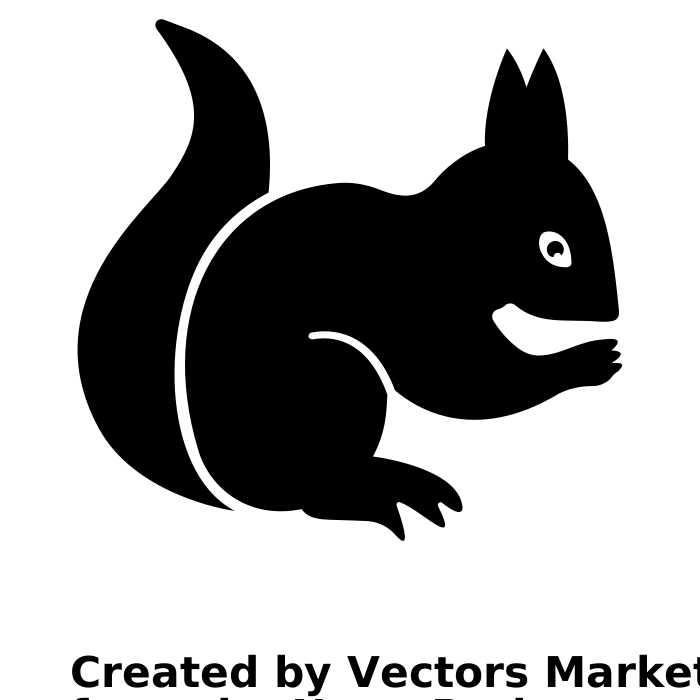 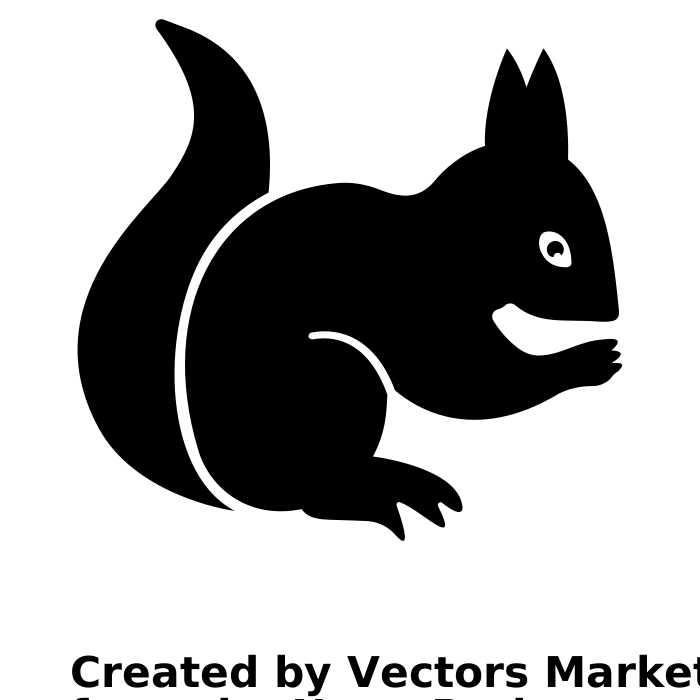 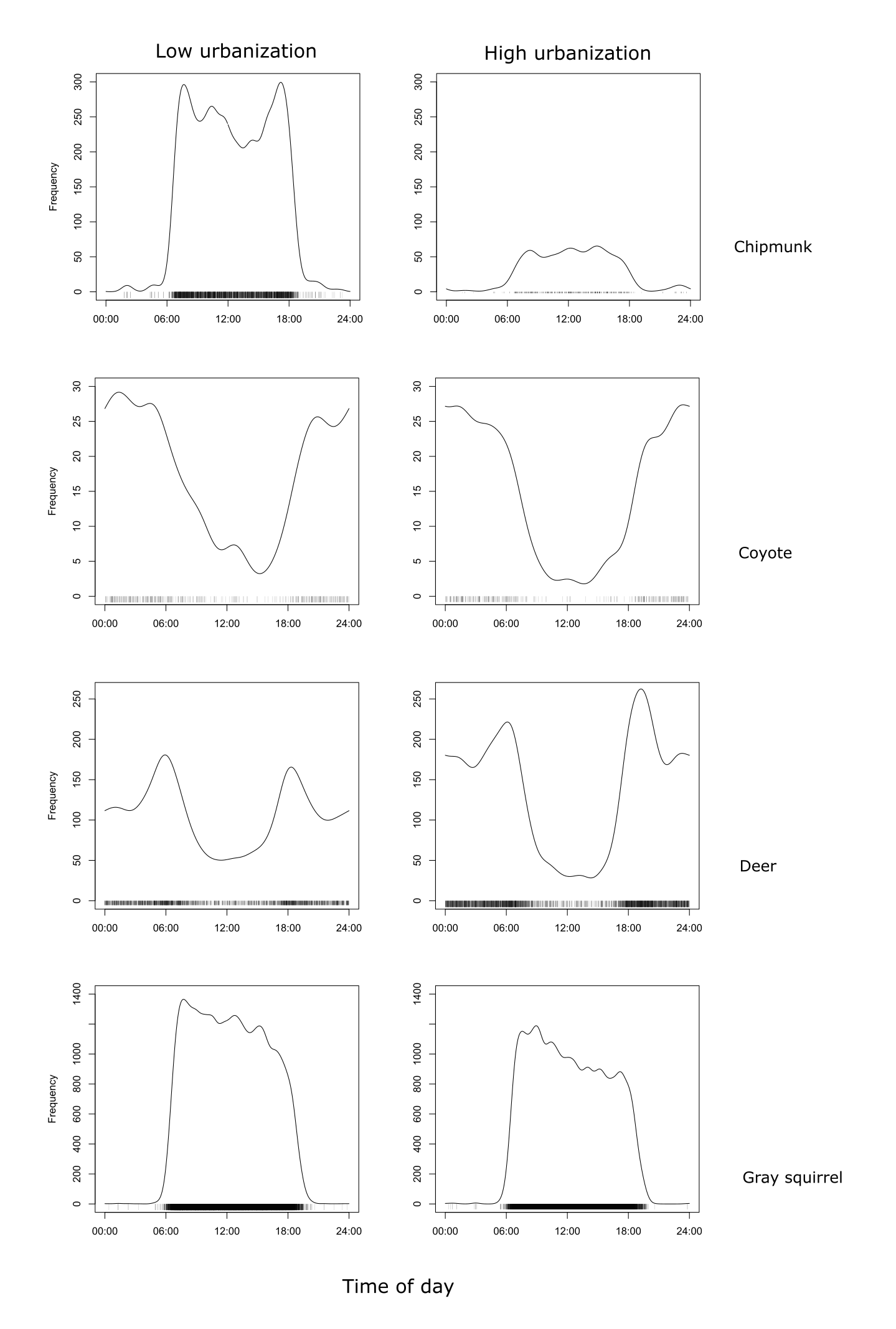 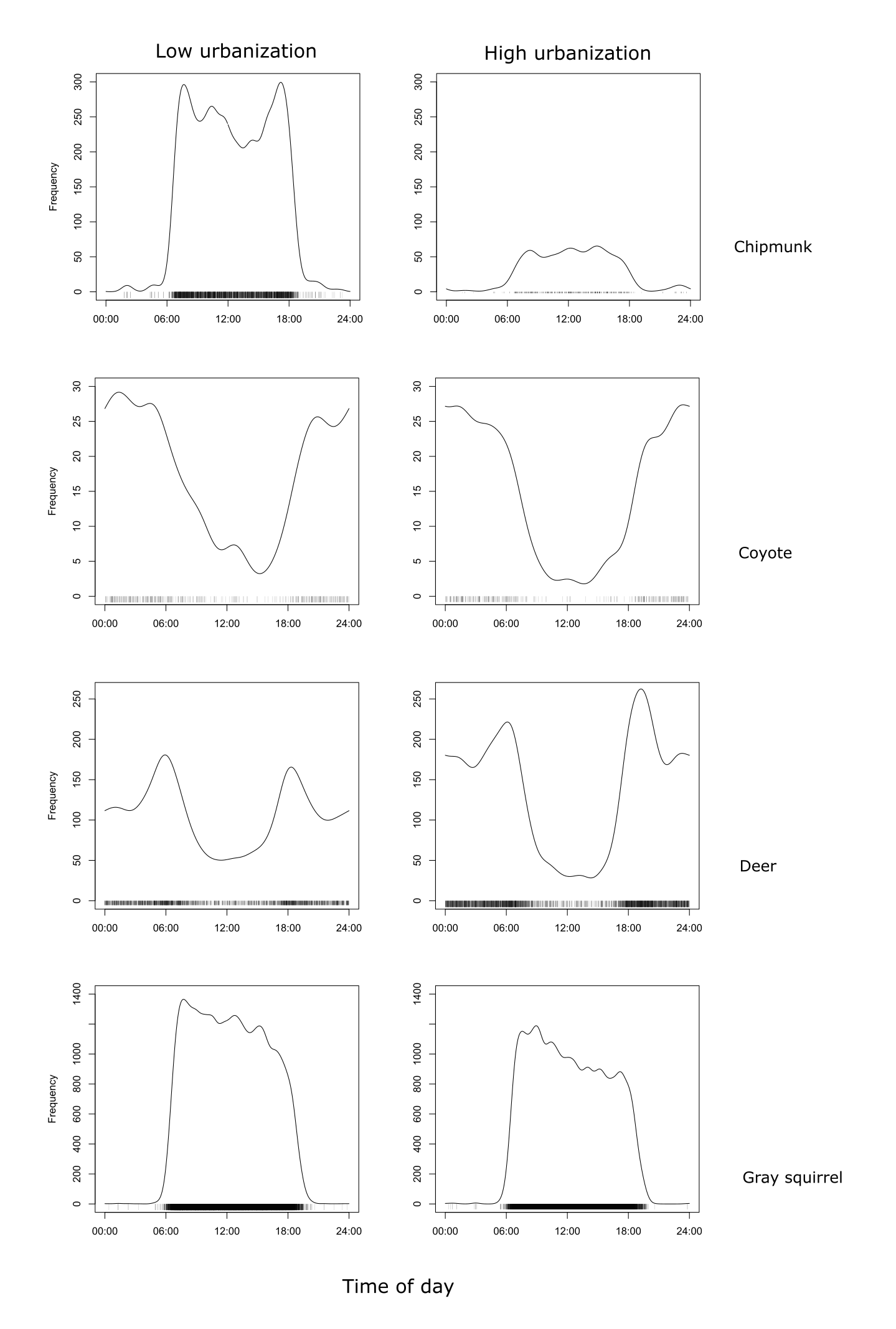 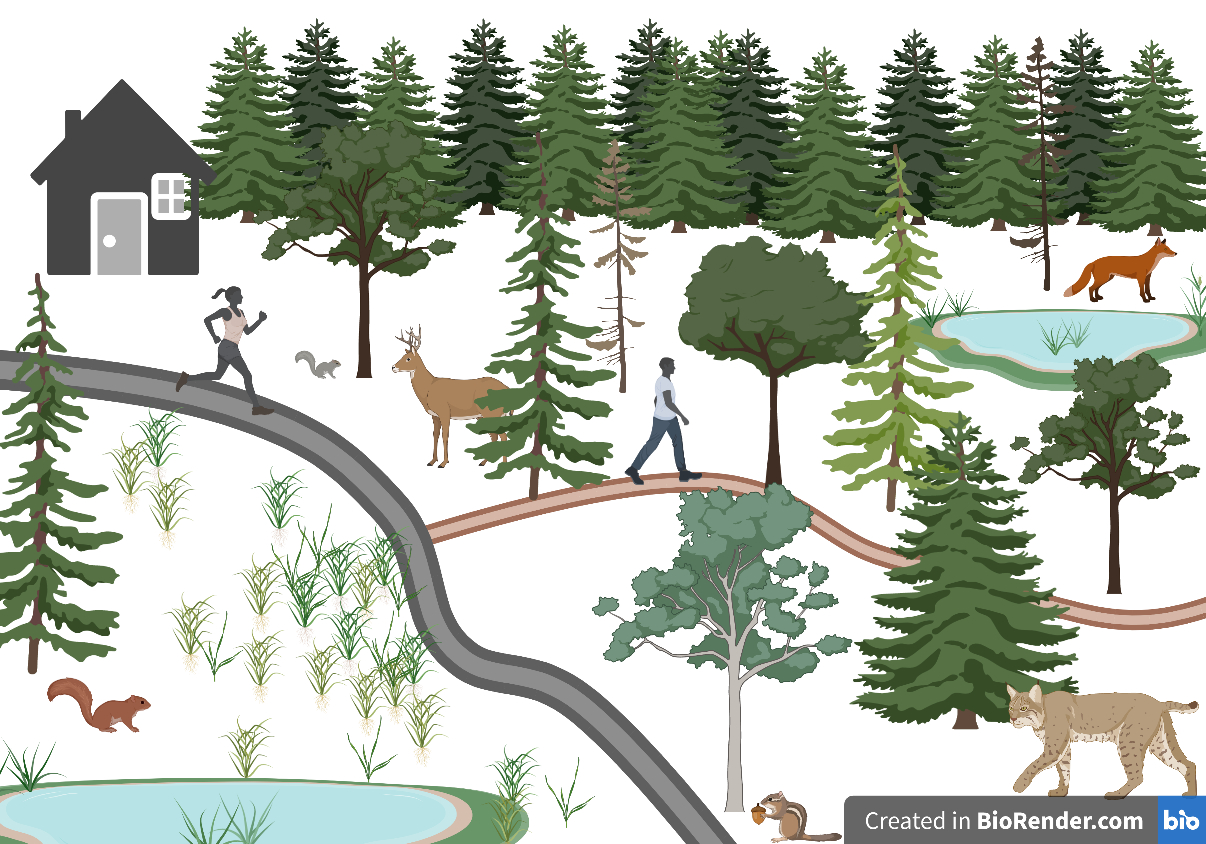 What aspect of urbanization has the strongest impact on wildlife?
References
1. Ewing, R. H., Kostyack, J., National Wildlife Federation & Smart Growth America (Organization), N. (Program). Endangered by sprawl: how runaway development threatens America’s wildlife. (National Wildlife Federation : Smart Growth America : NatureServe, 2005).
2. Goad, E. H., Pejchar, L., Reed, S. E. & Knight, R. L. Habitat use by mammals varies along an exurban development gradient in northern Colorado. Biological Conservation 176, 172–182 (2014).
3. Riley, S. P. D. et al. Effects of Urbanization and Habitat Fragmentation on Bobcats and Coyotes in Southern California. Conservation Biology 17, 566–576 (2003).

Gallo, T. et al. Mammals adjust diel activity across gradients of urbanization. eLife 11, e74756 (2022).

Johnson, K. New Hampshire demographic trends in the twenty-first century. https://scholars.unh.edu/carsey/164 (2012) doi:10.34051/p/2020.164.

Shochat, E. et al. Invasion, Competition, and Biodiversity Loss in Urban Ecosystems. BioScience 60, 199–208 (2010).
Icons:
Coyote: public domain
Bobcat: public domain
Red fox: public domain
Gray fox: Brian Gratwicke (photo) and T. Michael Keesey (vectorization)
Raccoon: Tatiana Belkina, the Noun Project
Squirrel: public domain
Deer: bmijnlieff, the Noun Project
Chipmunk: iconixar, the Noun Project
Red squirrel: Vectors Market, the Noun Project